Existing Building Commissioning WorkshopSeries 16, May 6, 2021
Energy Calculations – Part 2
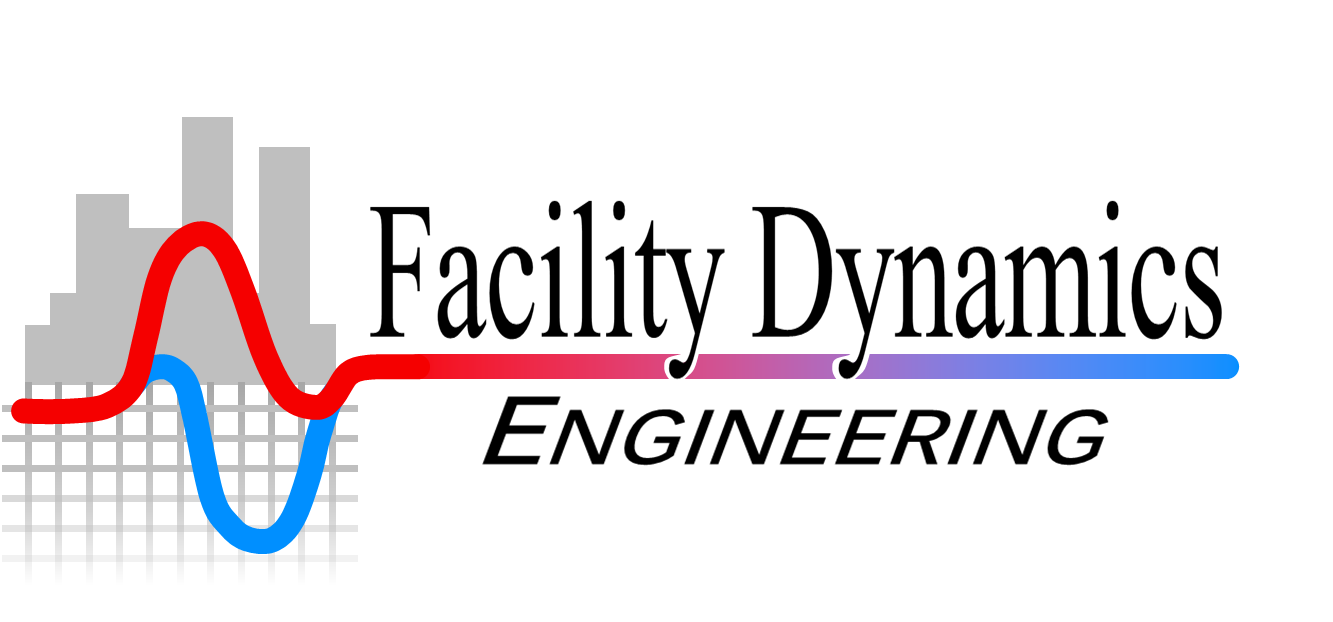 Presented By:
David Sellers
Senior Engineer, Facility Dynamics Engineering
Review
How Pumps Use Energy
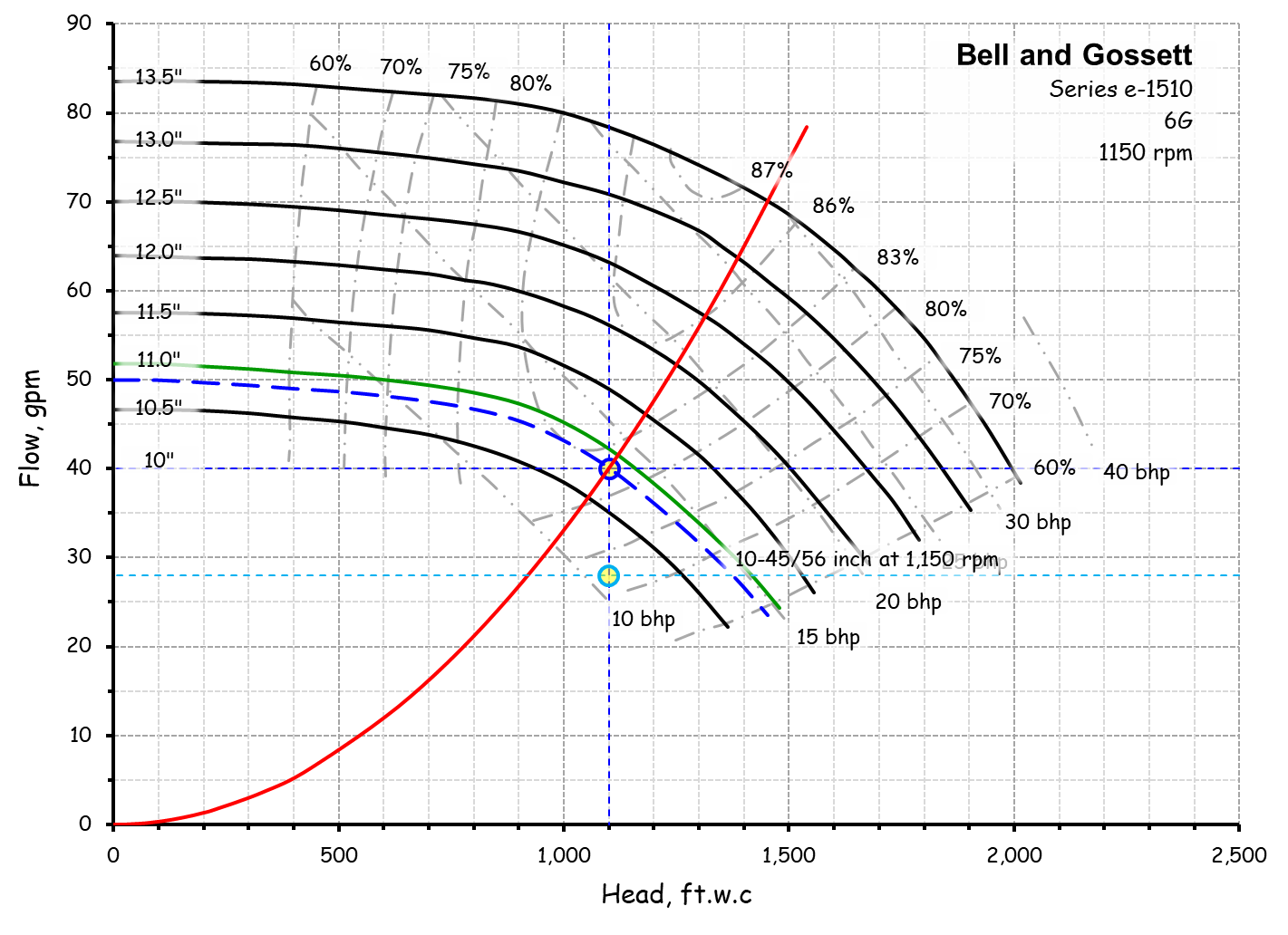 Observation 1
A field clue reveals the opportunity to save pump run hours by returning the selector switch to “Auto” for the lead pump
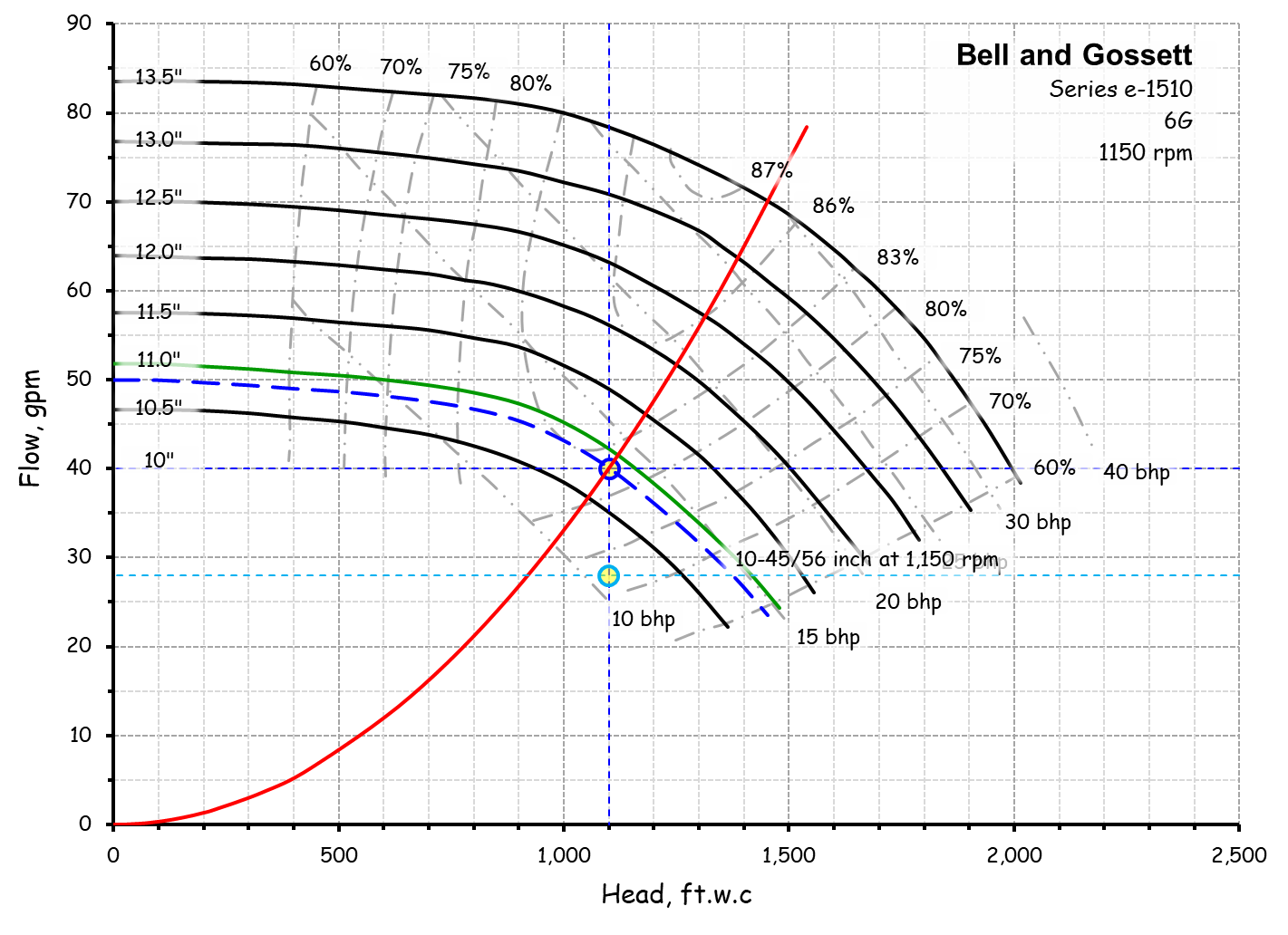 Let’s Explore That
A field clue reveals the opportunity to save pump run hours by returning the selector switch to “Auto” for the lead pump
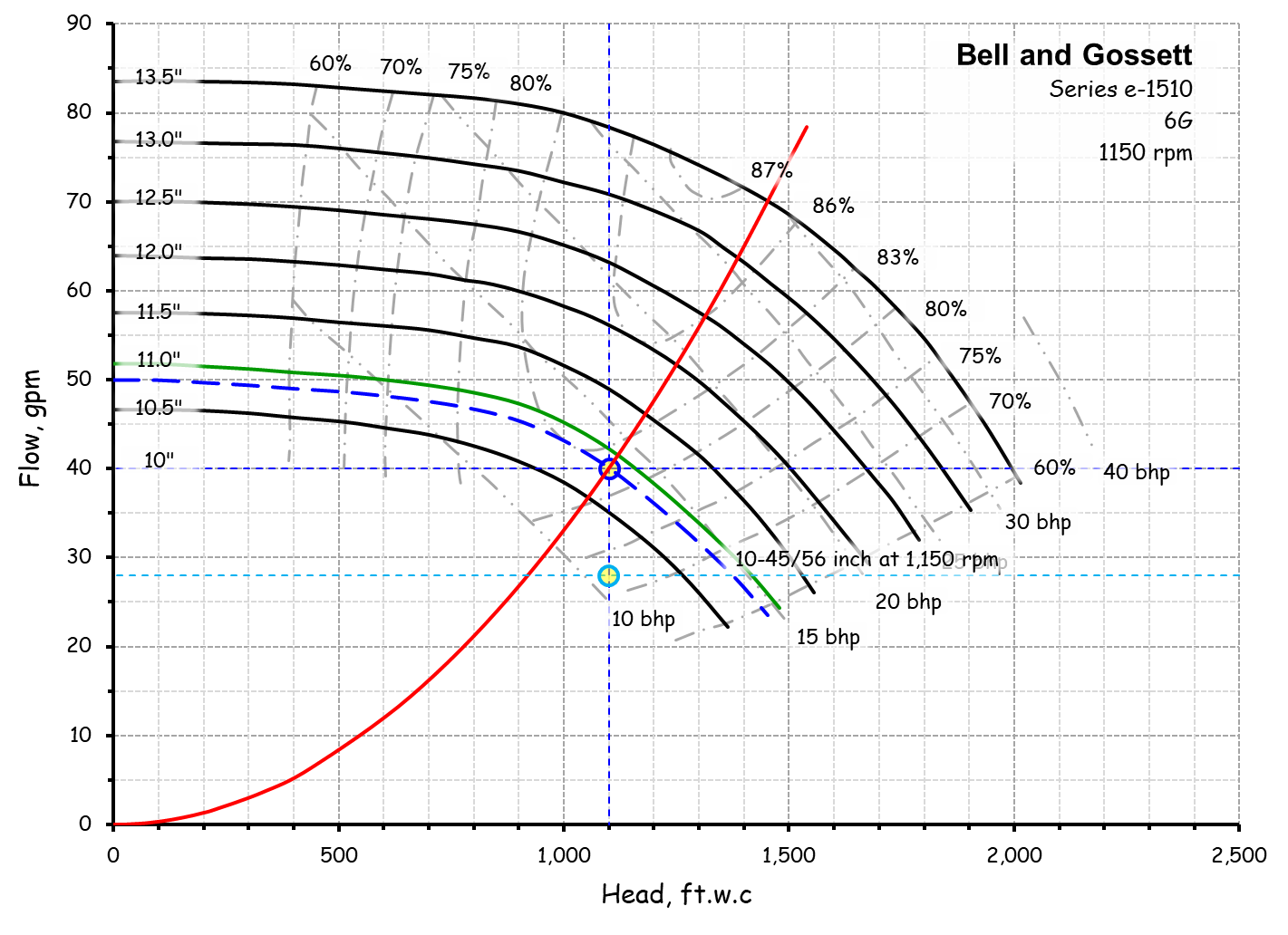 Observation 2
A field clue reveals the opportunity to save 12 ft.w.c. in pump head if the pump can be optimized by some other means besides throttling
Throttling probably saved some energy
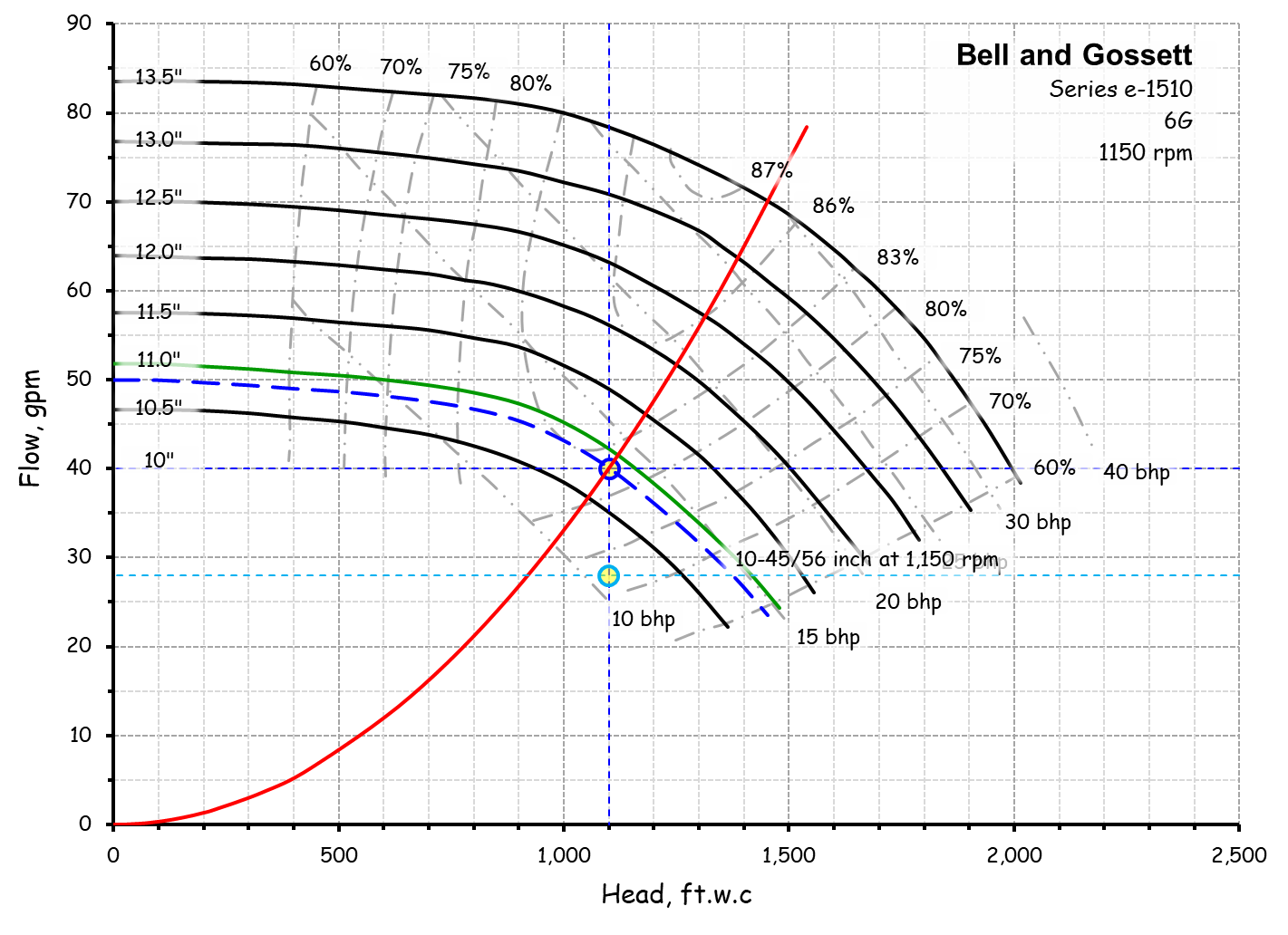 Lets Explore That
A field clue reveals the opportunity to save 12 ft.w.c. in pump head if the pump can be optimized by some other means besides throttling
Throttling probably saved some energy
Increasing Flow
Increasing Head
Pump Optimization Options - Throttling
[Speaker Notes: H	F	
7.84	8.00	
6.00	7.00	
3.06	5.00	
1.10	3.00	
0.49	2.00	
0.12	1.00	
0.00	0.00]
Increasing Flow
Increasing Head
Pump Optimization Options – Trim Impeller
[Speaker Notes: H	F	
7.84	8.00	
6.00	7.00	
3.06	5.00	
1.10	3.00	
0.49	2.00	
0.12	1.00	
0.00	0.00]
Increasing Flow
Increasing Head
Pump Optimization Options – Reduce Speed
[Speaker Notes: H	F	
7.84	8.00	
6.00	7.00	
3.06	5.00	
1.10	3.00	
0.49	2.00	
0.12	1.00	
0.00	0.00]
Increasing Flow
Increasing Head
Pump Optimization Options – Right Sizing
[Speaker Notes: H	F	
7.84	8.00	
6.00	7.00	
3.06	5.00	
1.10	3.00	
0.49	2.00	
0.12	1.00	
0.00	0.00]
The Assignment
The Assignment
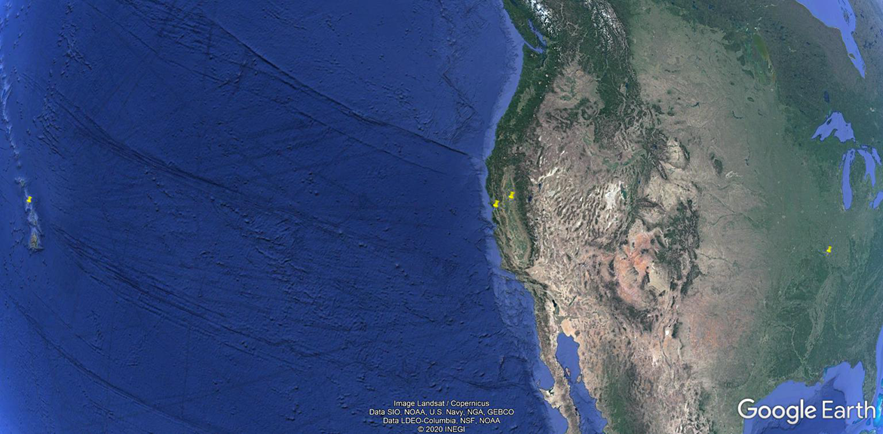 Assess the savings for all the options for the Chiller 2 evaporator pump
Not all of them may be viable
Once you have identified the viable options, e-mail me for bids for doing the work
Don’t wait until the last minute!
Develop the simple payback for each option
Select the option you would ultimately choose for each Owner type and explain why
Perform the assessment for the following locations
Honolulu, HI
$0.2917 per kWh electricity
San Francisco, CA
$0.1621 per kWh electricity
Sacramento, CA
$0.1331 per kWh electricity
St. Louis, MO
$0.0571 per kWh electricity
Assess the savings for all the options for the Chiller 2 evaporator pump
Not all of them may be viable
Once you have identified the viable options, e-mail me for bids for doing the work
Develop the simple payback for each option
Select the option you would ultimately choose and explain why
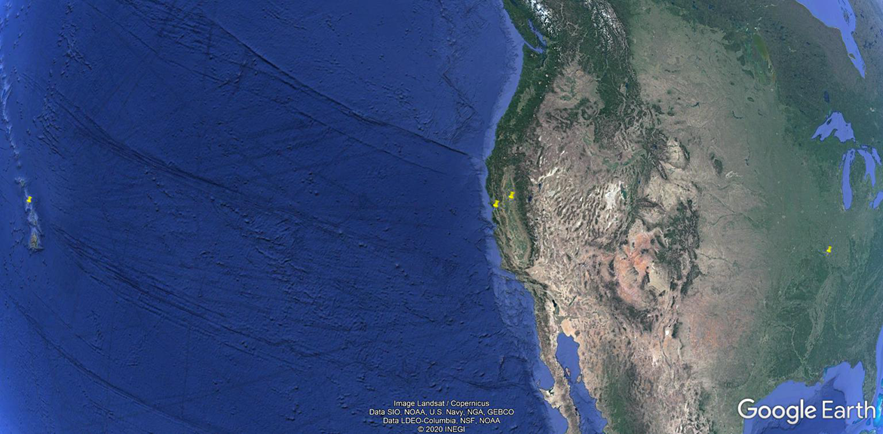 The Assignment
Perform the assessment for the following locations
Honolulu, HI
$0.2917 per kWh electricity
San Francisco, CA
$0.1621 per kWh electricity
Sacramento, CA
$0.1331 per kWh electricity
St. Louis, MO
$0.0571 per kWh electricity
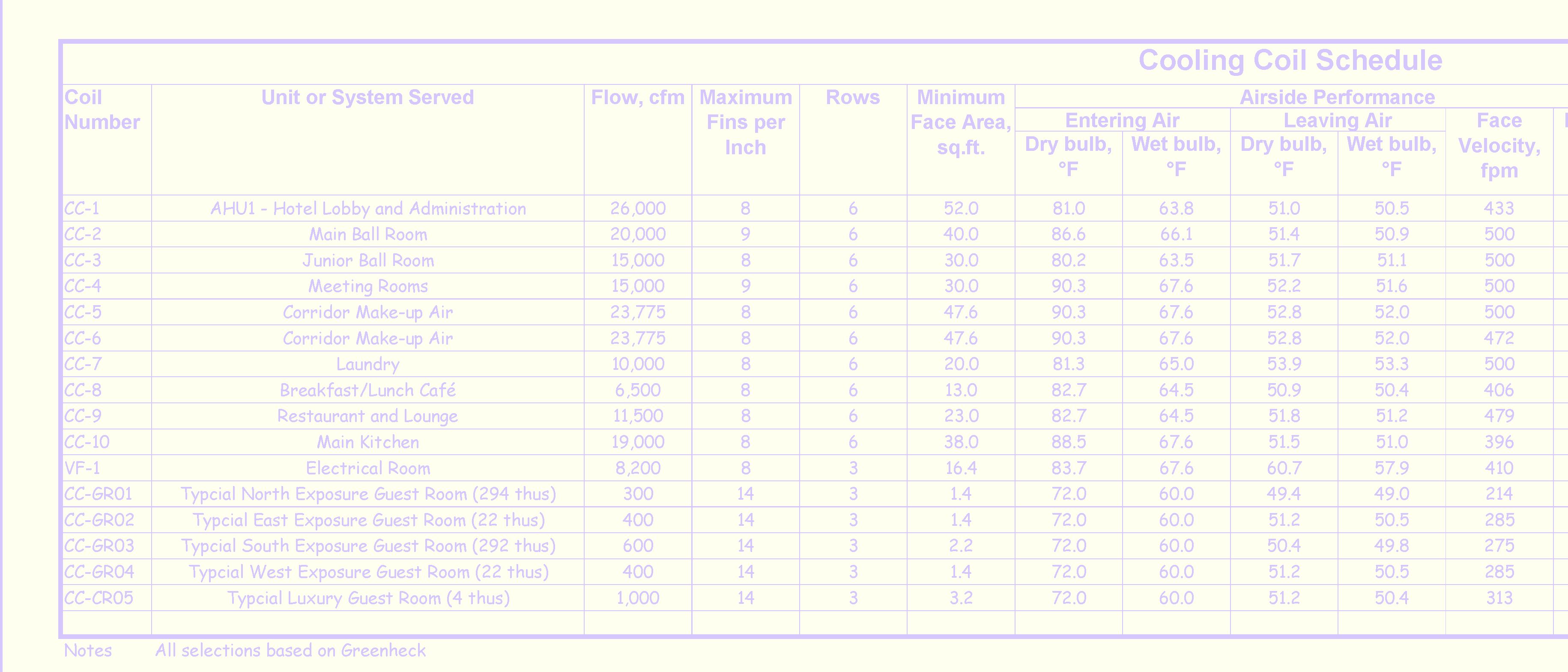 The Assignment
Perform the assessment for the following locations
Breakout A - Honolulu, HI
$0.2917 per kWh electricity
Breakout B - San Francisco, CA
$0.1621 per kWh electricity
Breakout C - Sacramento, CA
$0.1331 per kWh electricity
Breakout D - St. Louis, MO
$0.0571 per kWh electricity
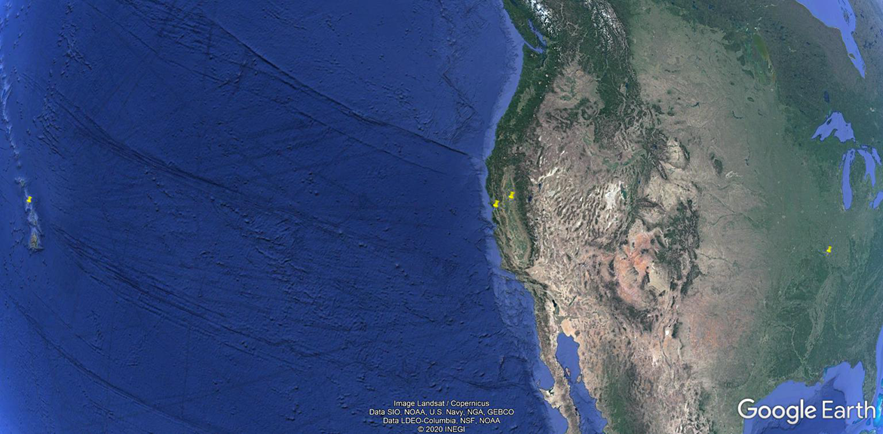 Owner Types/Financial Metrics
Owner 1 - Investment fund for a teachers union retirement fund - 5 year simple payback window, in-house control work capabilities.

Owner 2 - Real Estate investment portfolio - 2 year simple payback window, all modification work is out of house.

Owner 3 - Personal investment, 8 year simple payback window for central plant equipment, all modification work is out of house.

Owner 4 - Personal investment, 10 year simple payback window for central plant equipment.  Capital Budget has upcoming projects to add redundant evaporator, condenser and distribution chilled water pumps - same make and model as existing -  this year and redundant chiller and cooling tower next year.
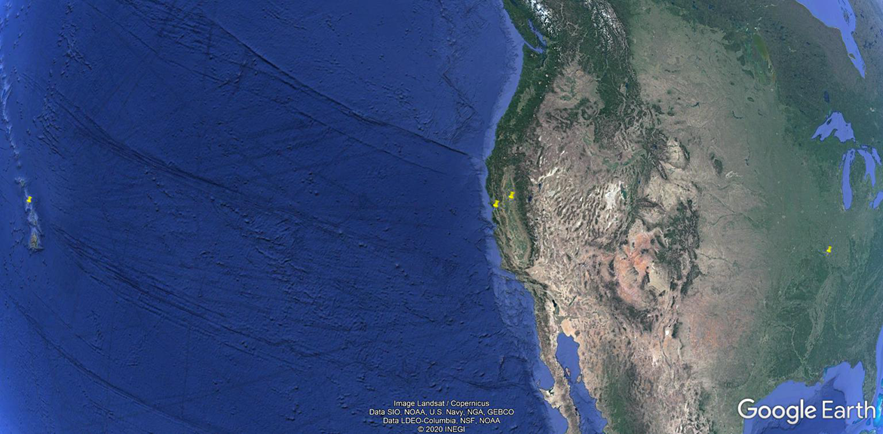 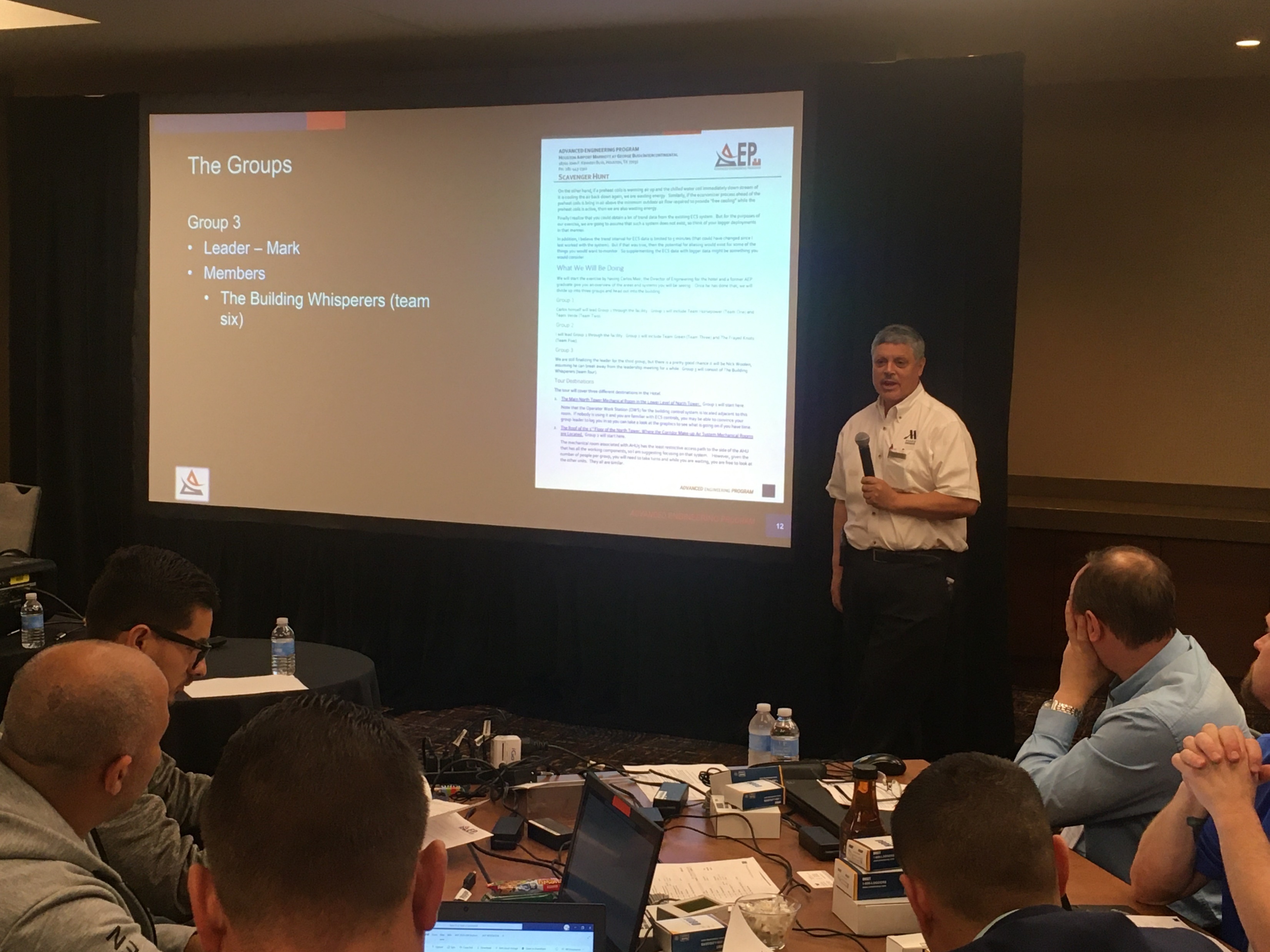 An Assumption
Assume the plant can be shut down when the outdoor temperature is below 51°F
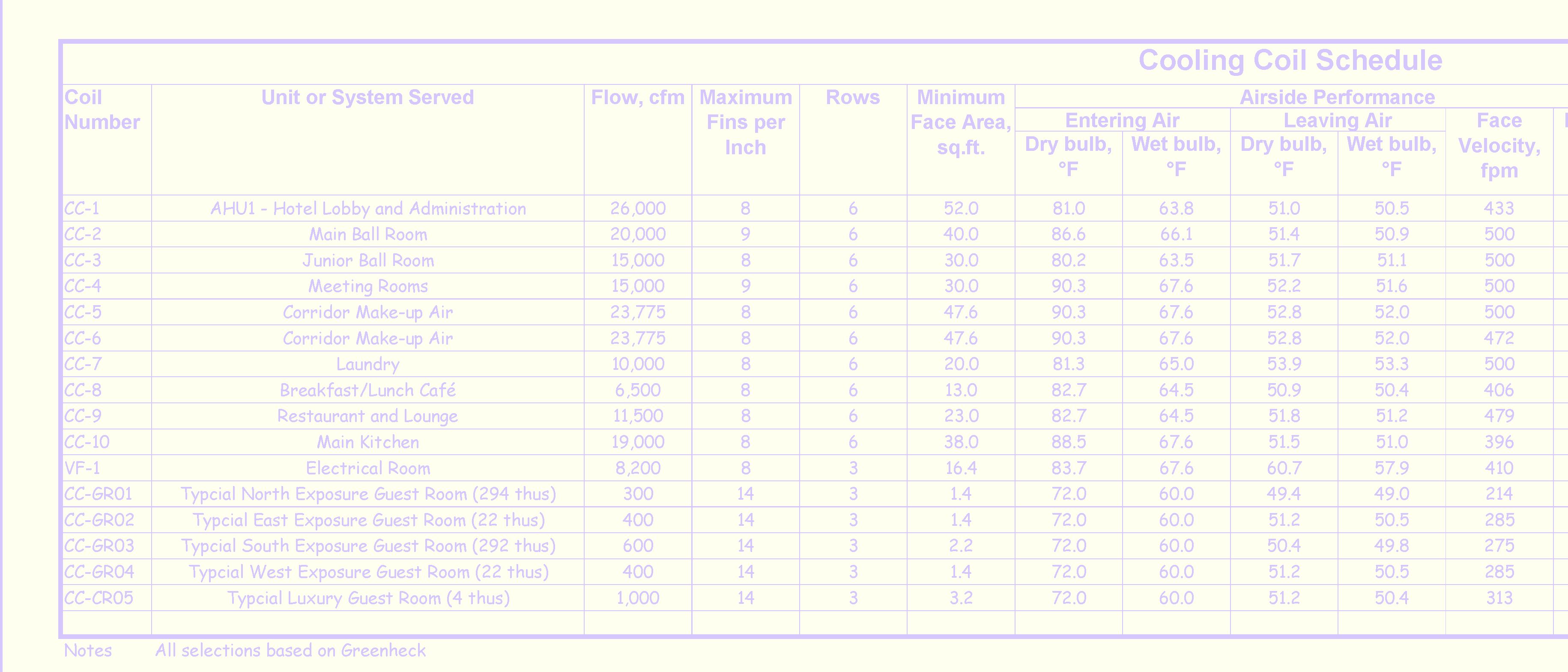 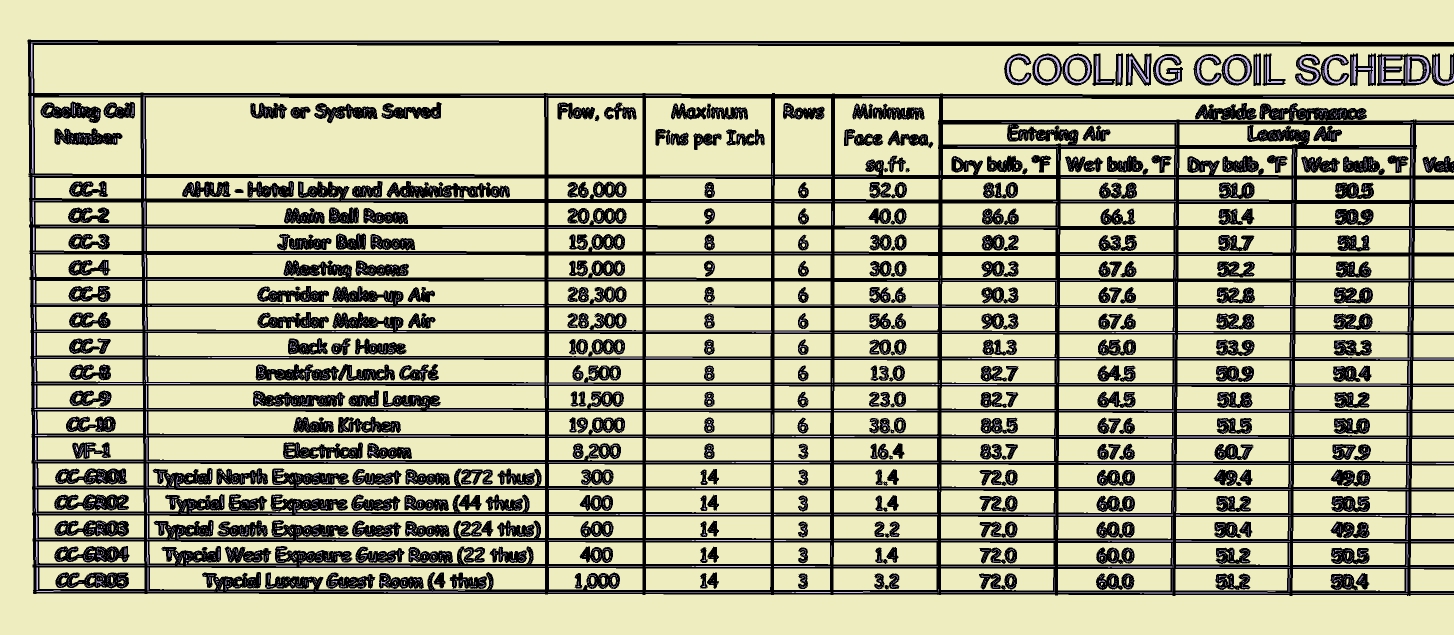 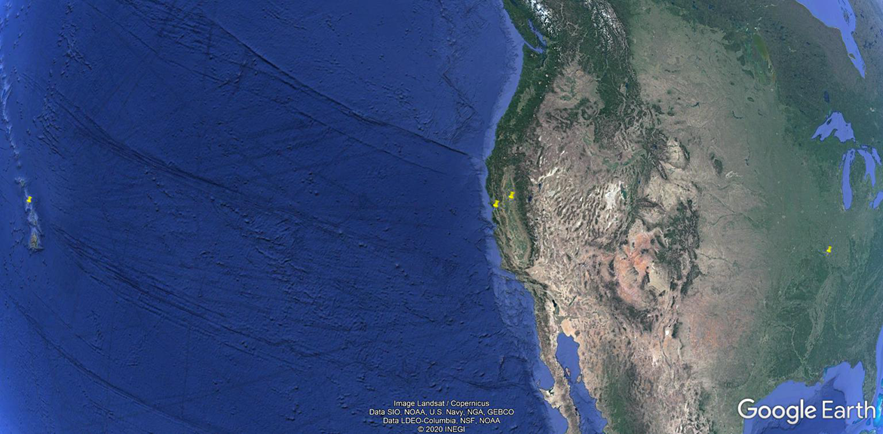 Presenting Your Results
One Team will present their results during the next webinar
Informal presentation
Ryan will ask for a volunteer ahead of time
No volunteers means Ryan picks someone at random at the next during the next webinar
If your team volunteers, everyone on the team gets a datalogger
You will not know if anyone has volunteered (so be ready to present)
Resources
Resources
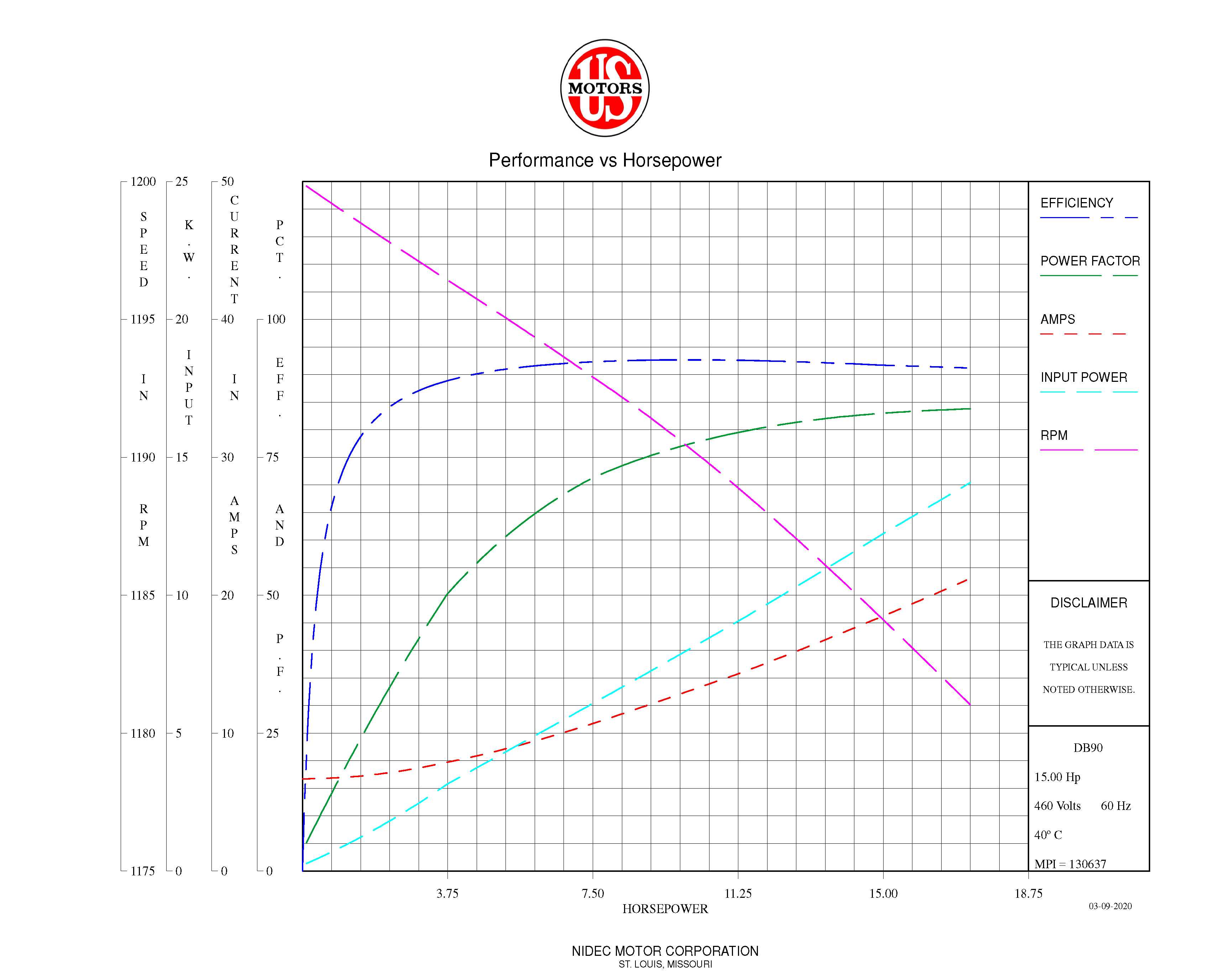 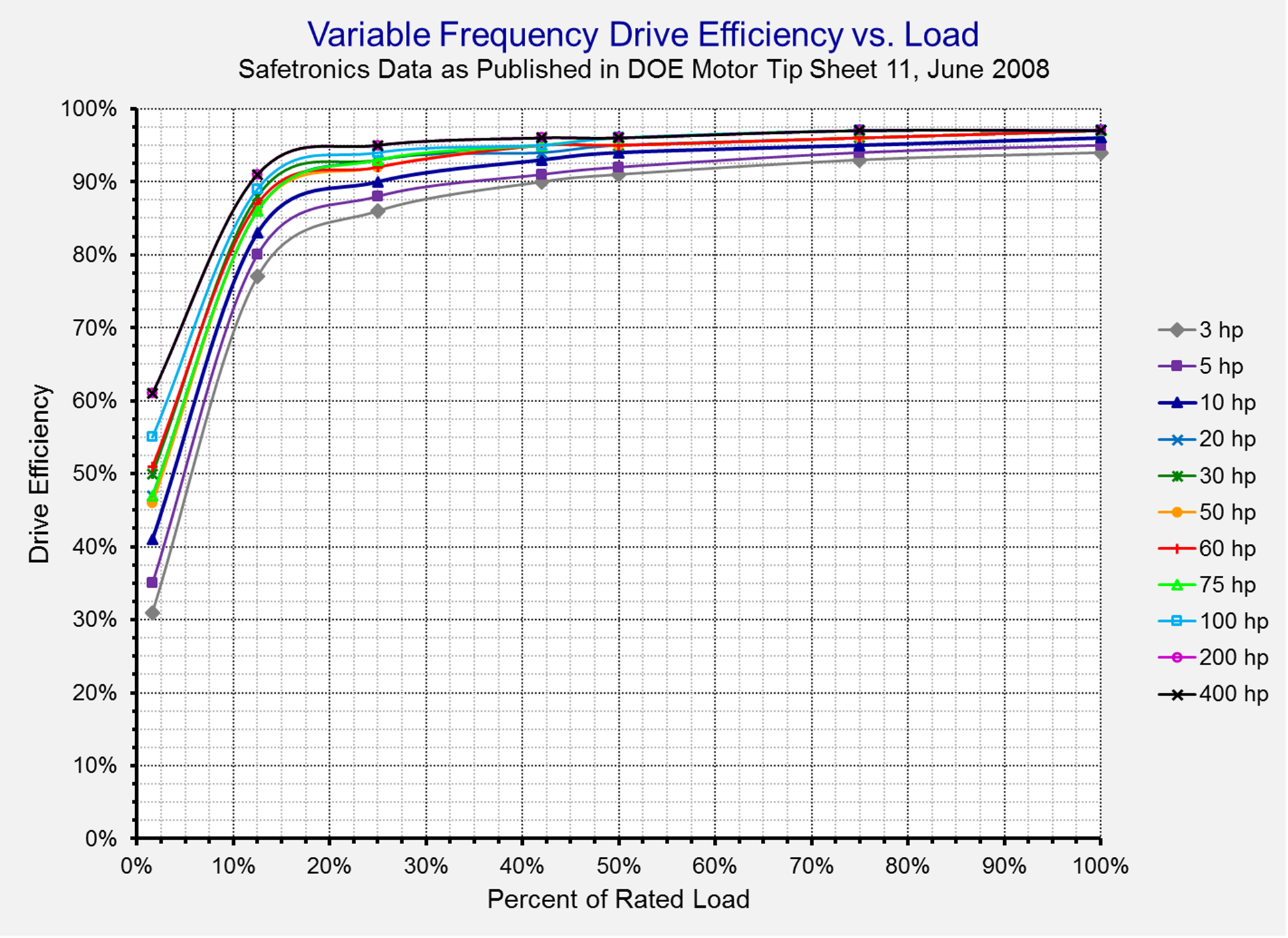 Pump Speed
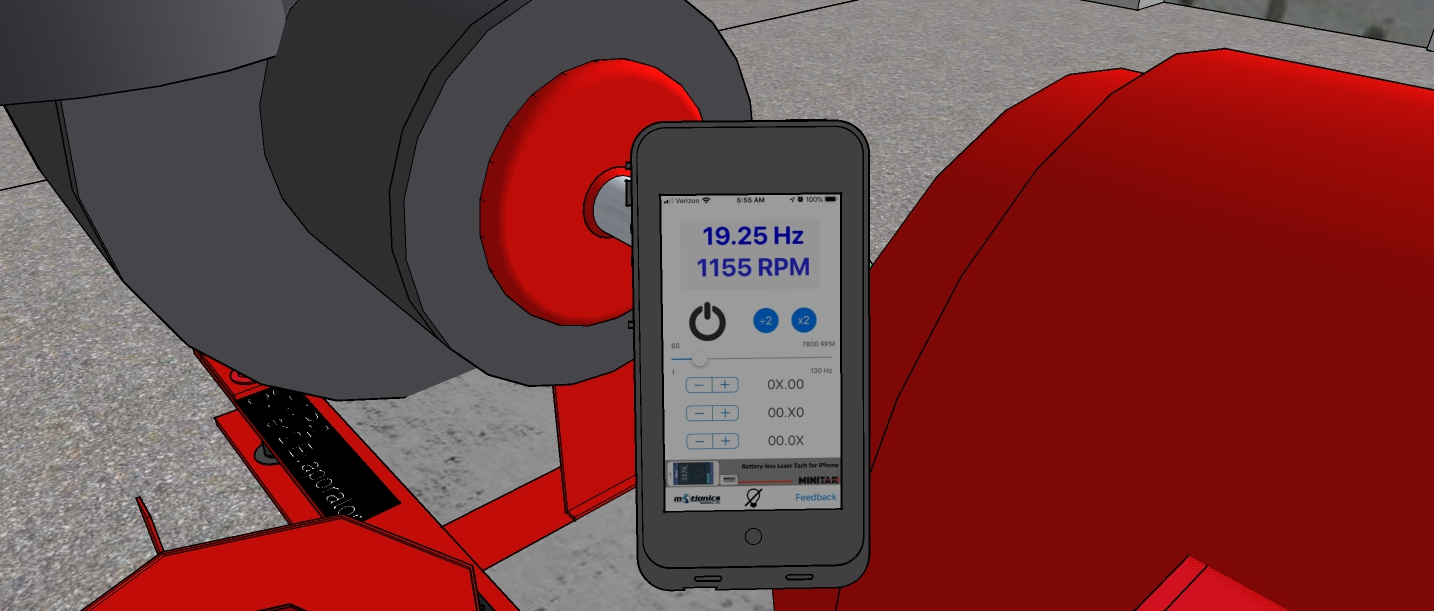 Other Resources
Square Law Tool
http://www.av8rdas.com/affinity-laws.html 
Affinity Law Information  
http://www.av8rdas.com/affinity-laws.html 
Affinity Law Tools
Flow and Impeller Diameter Relationship 
http://www.av8rdas.com/affinity-laws.html#Diameter
Flow and Impeller Speed Relationship 
http://www.av8rdas.com/affinity-laws.html#Speed 
Power and Impeller Speed Relationship 
http://www.av8rdas.com/affinity-laws.html#Power
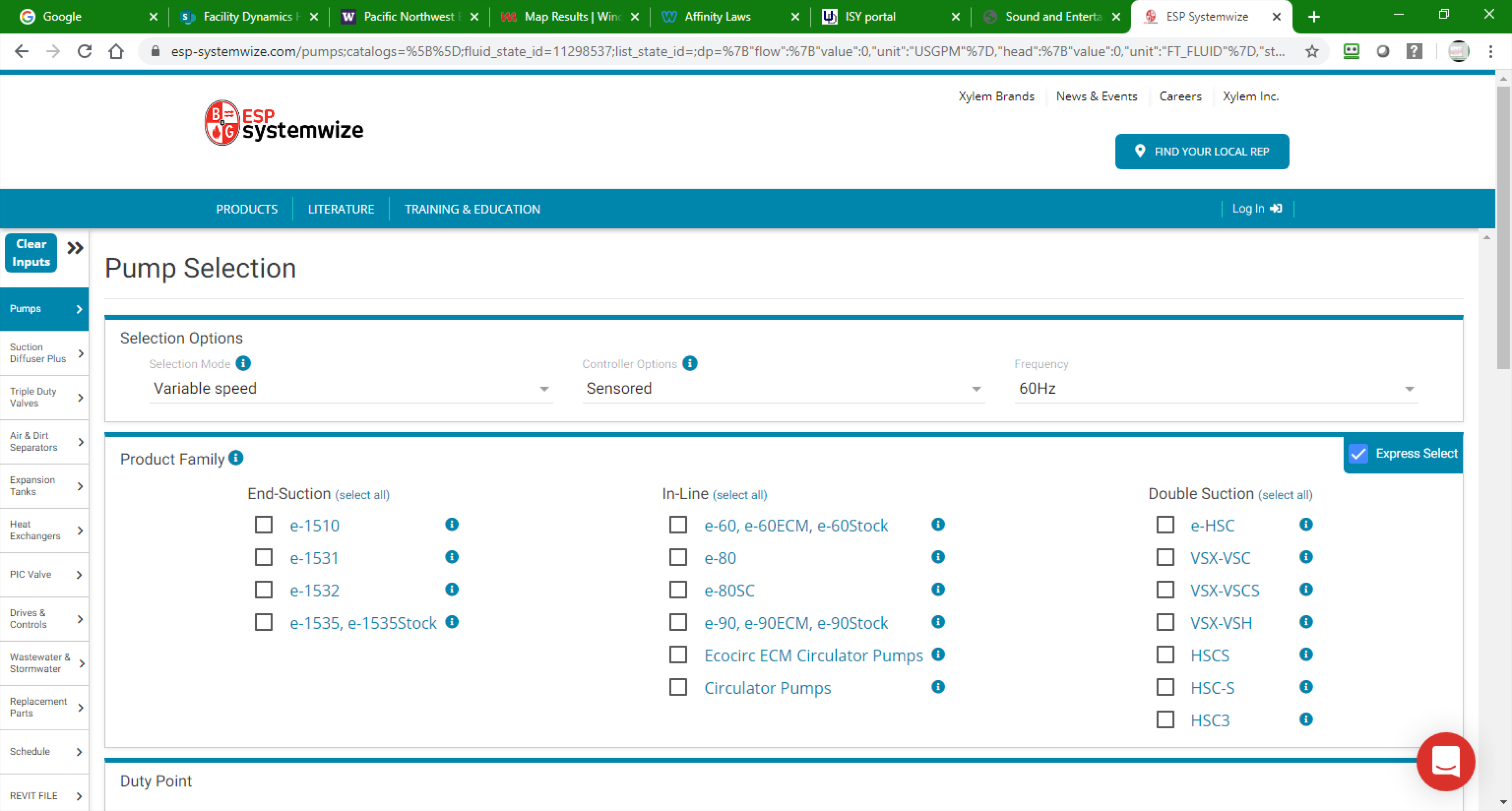 Other Resources
Pump Selection Tool
http://bellgossett.com/selection-sizing-cad-tools/
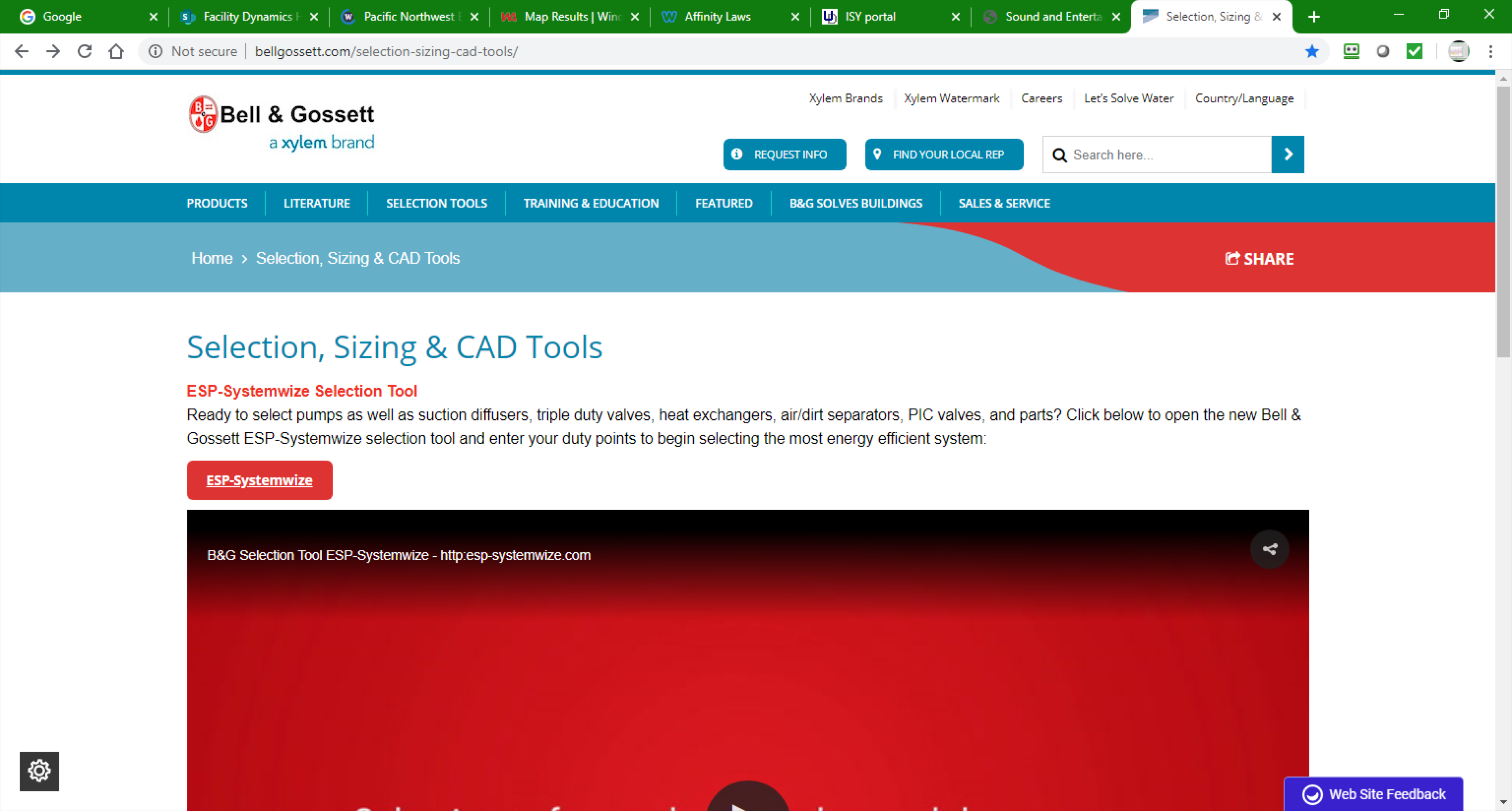 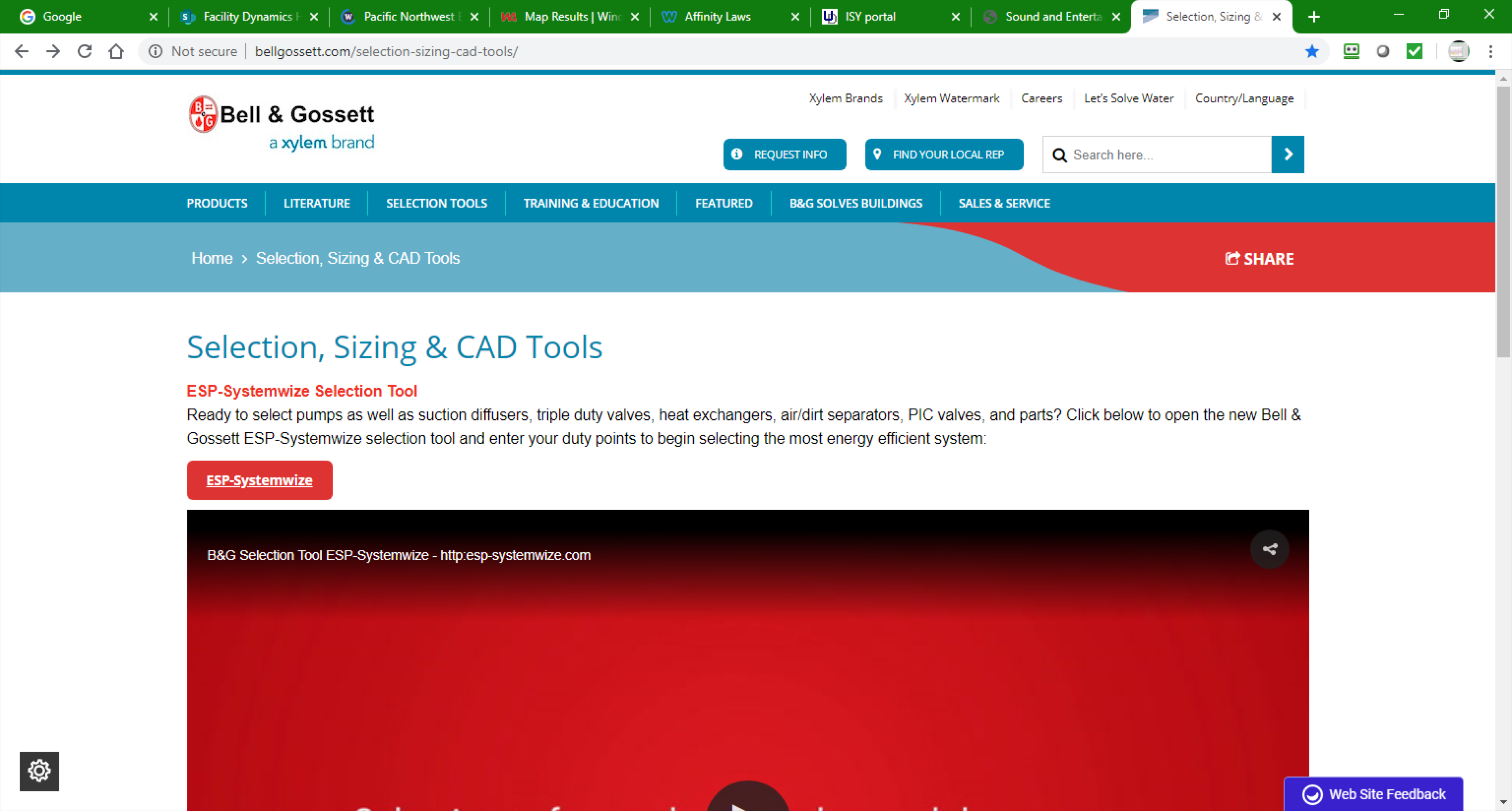 Other Resources
Pick the “ESP-Systemwize” link and you will be taken to a data entry screen for pumps
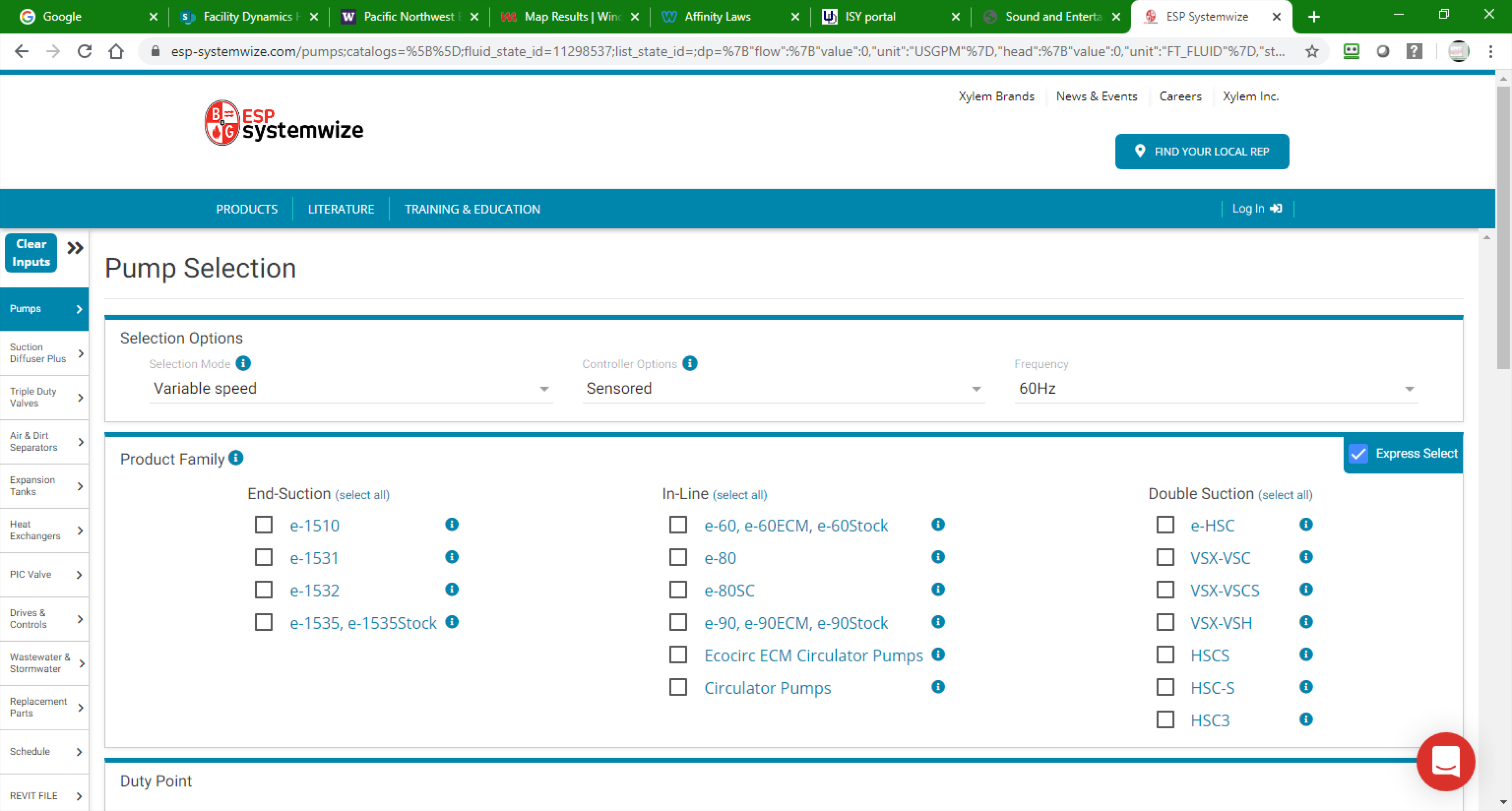 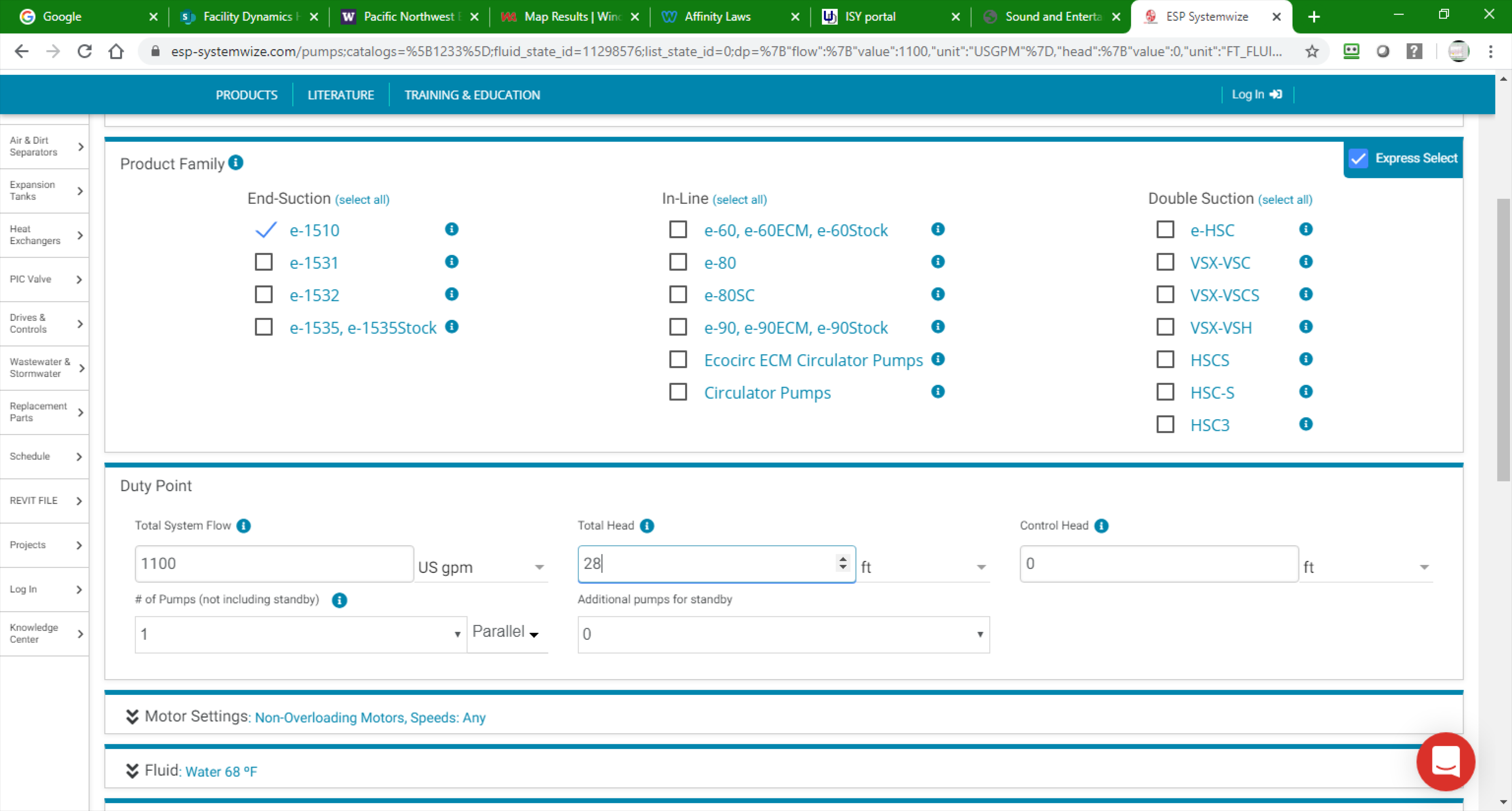 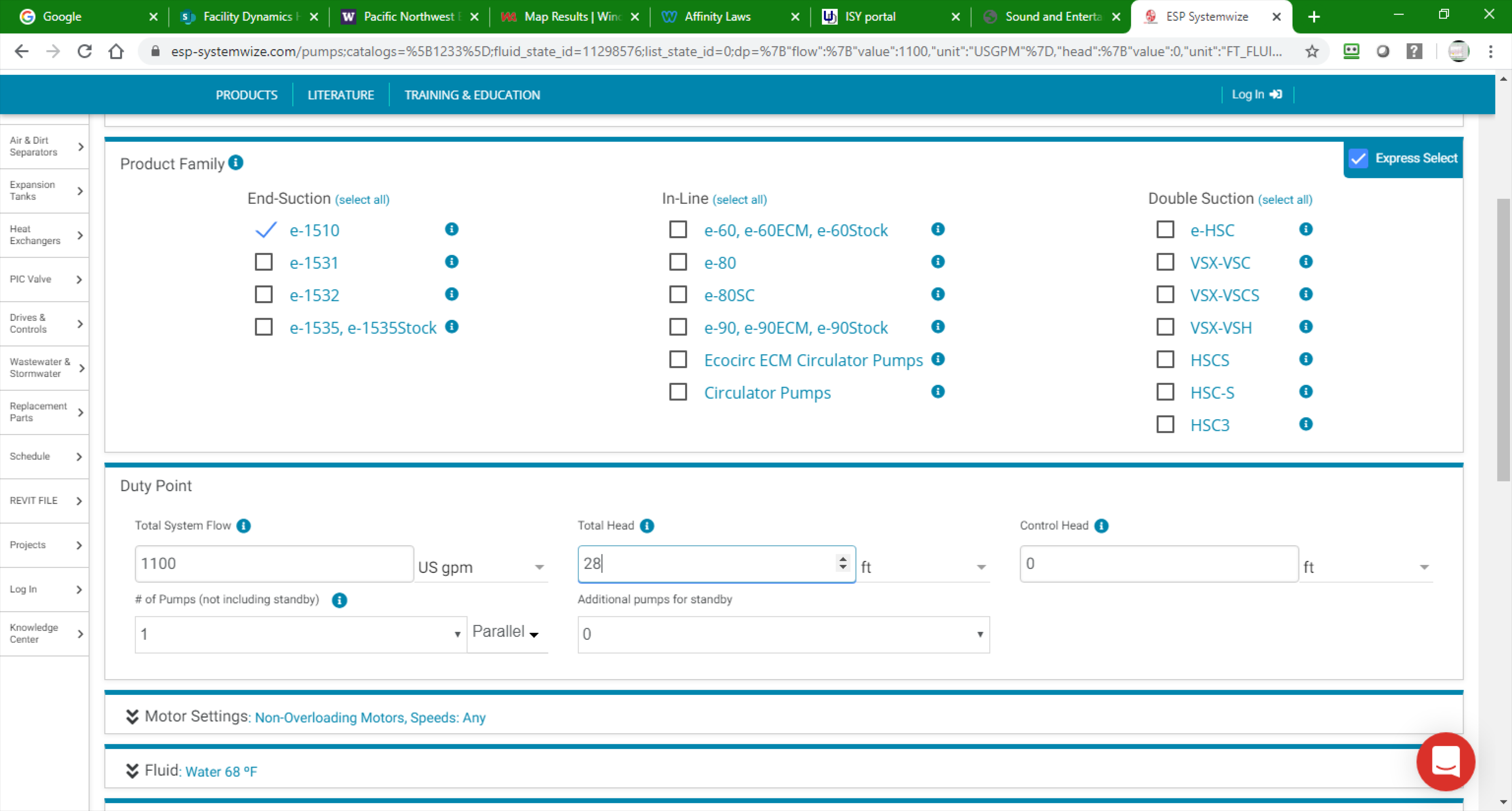 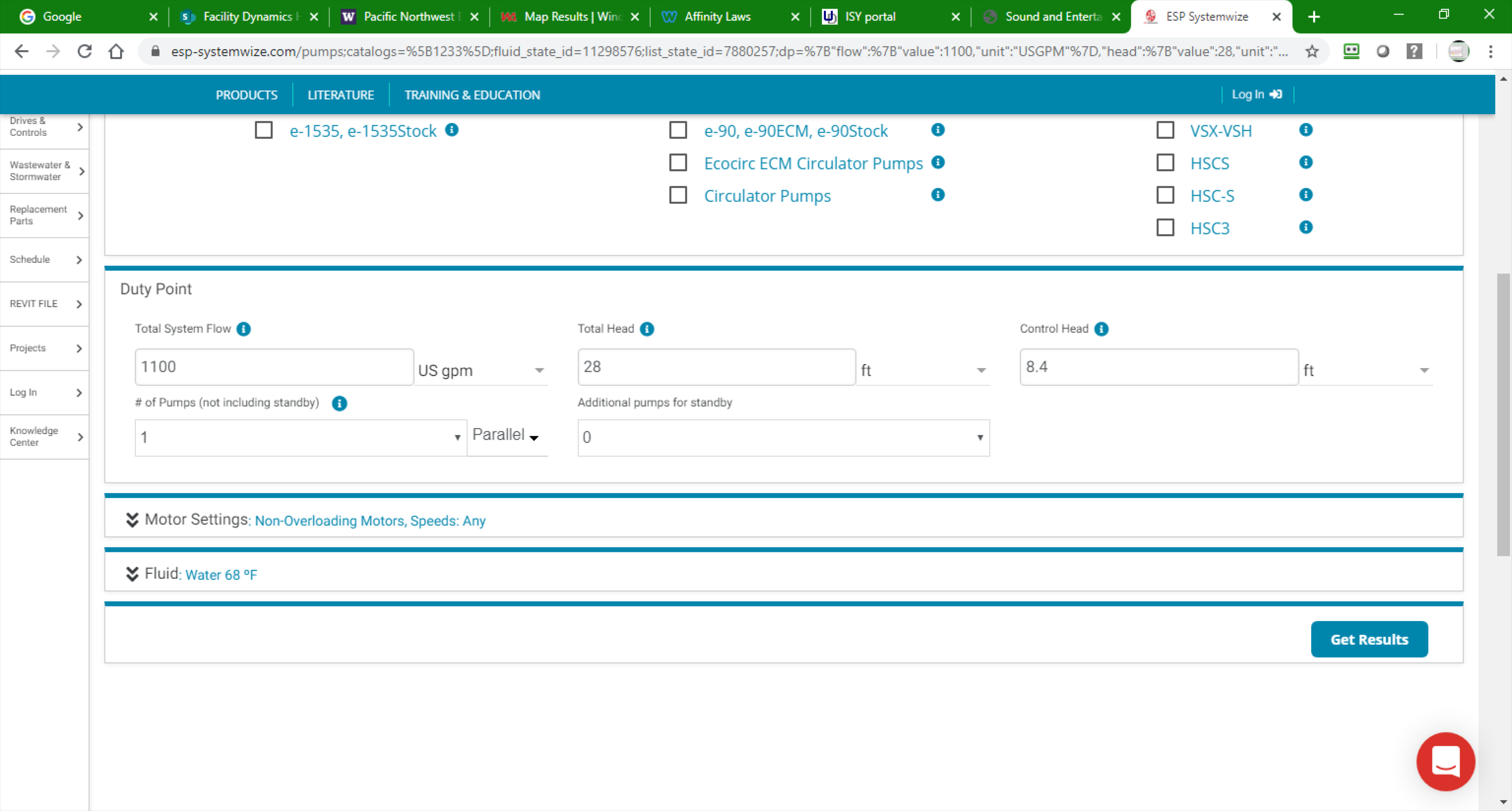 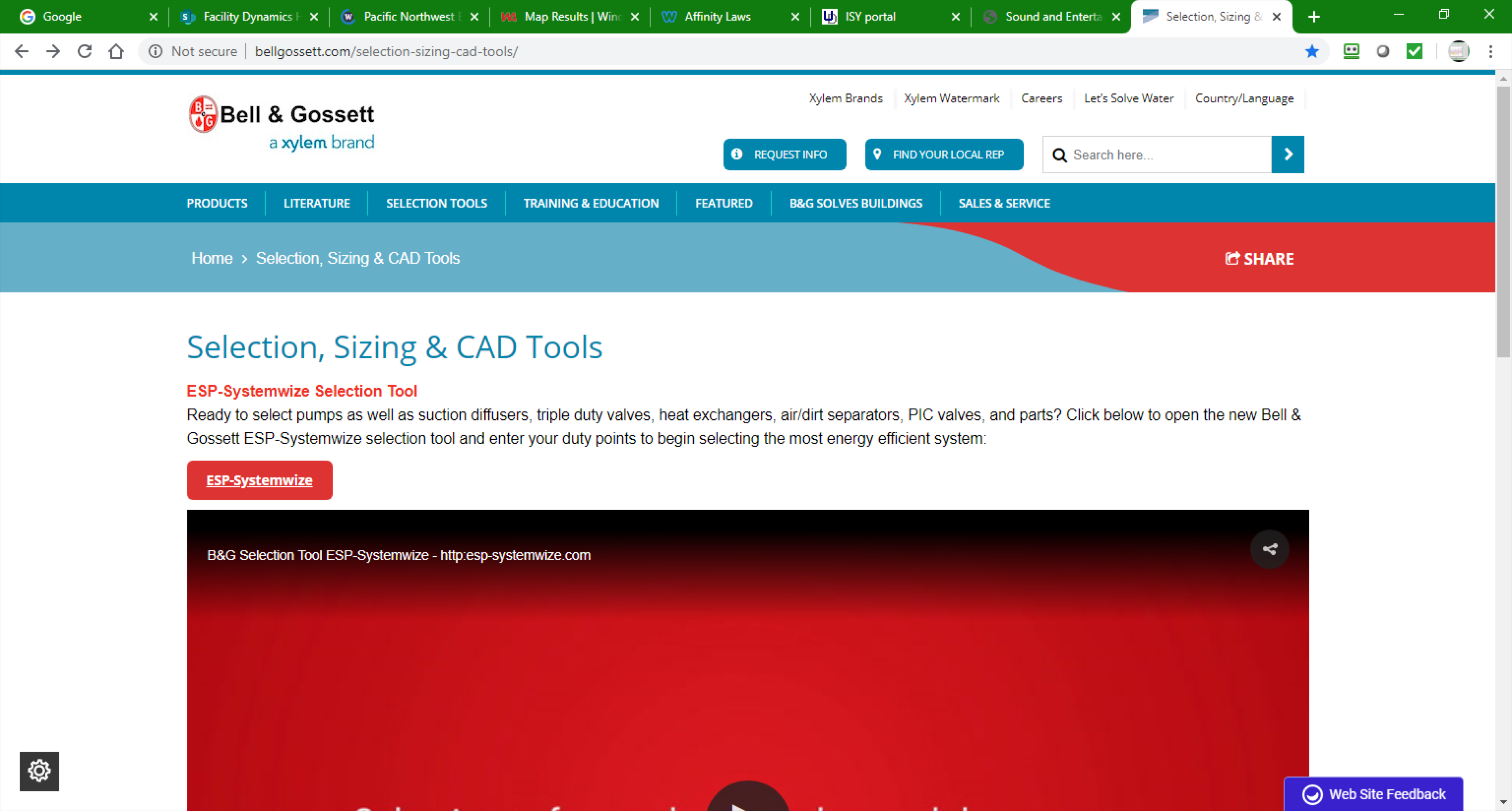 Other Resources
Enter your selection criteria
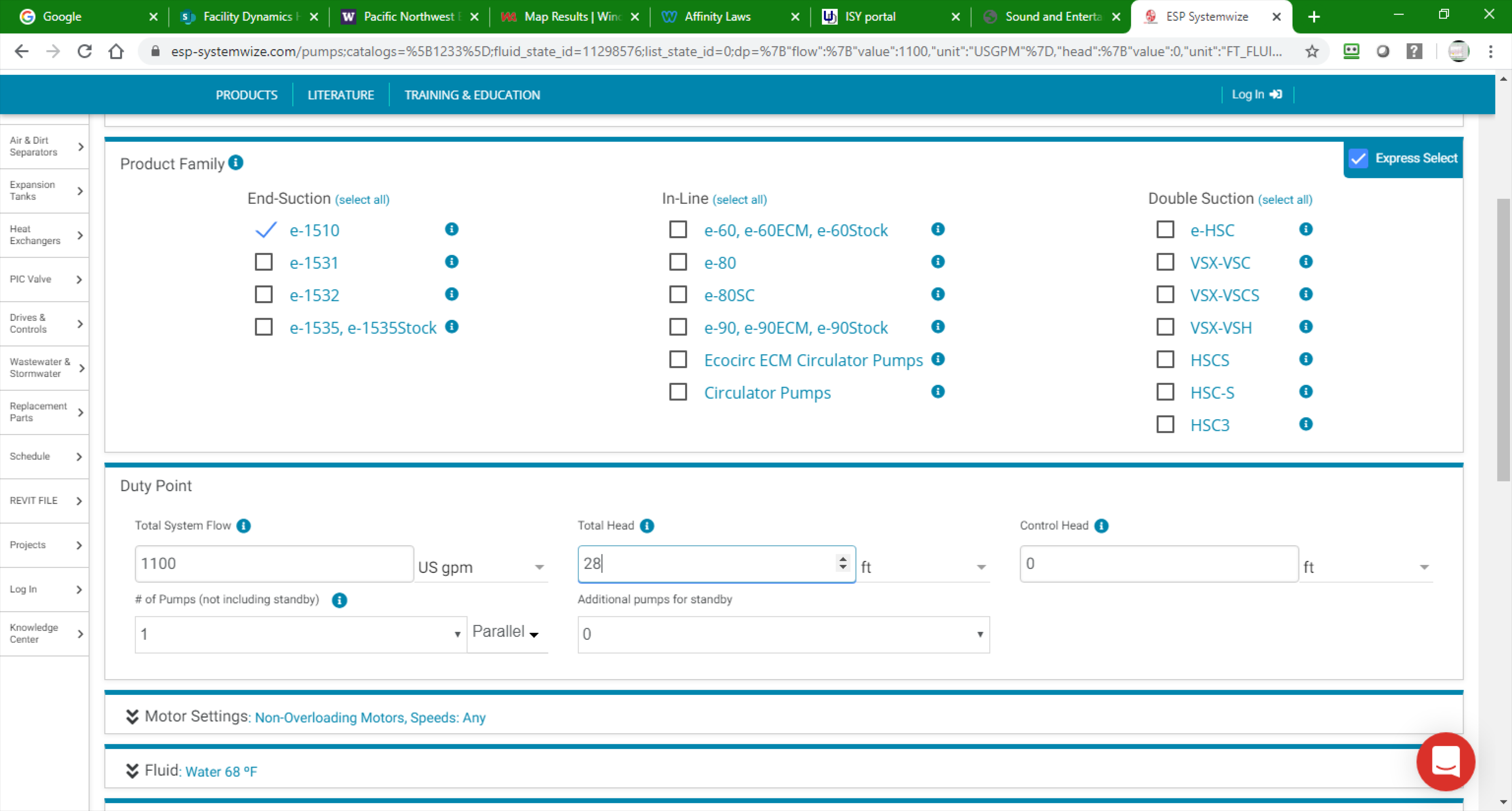 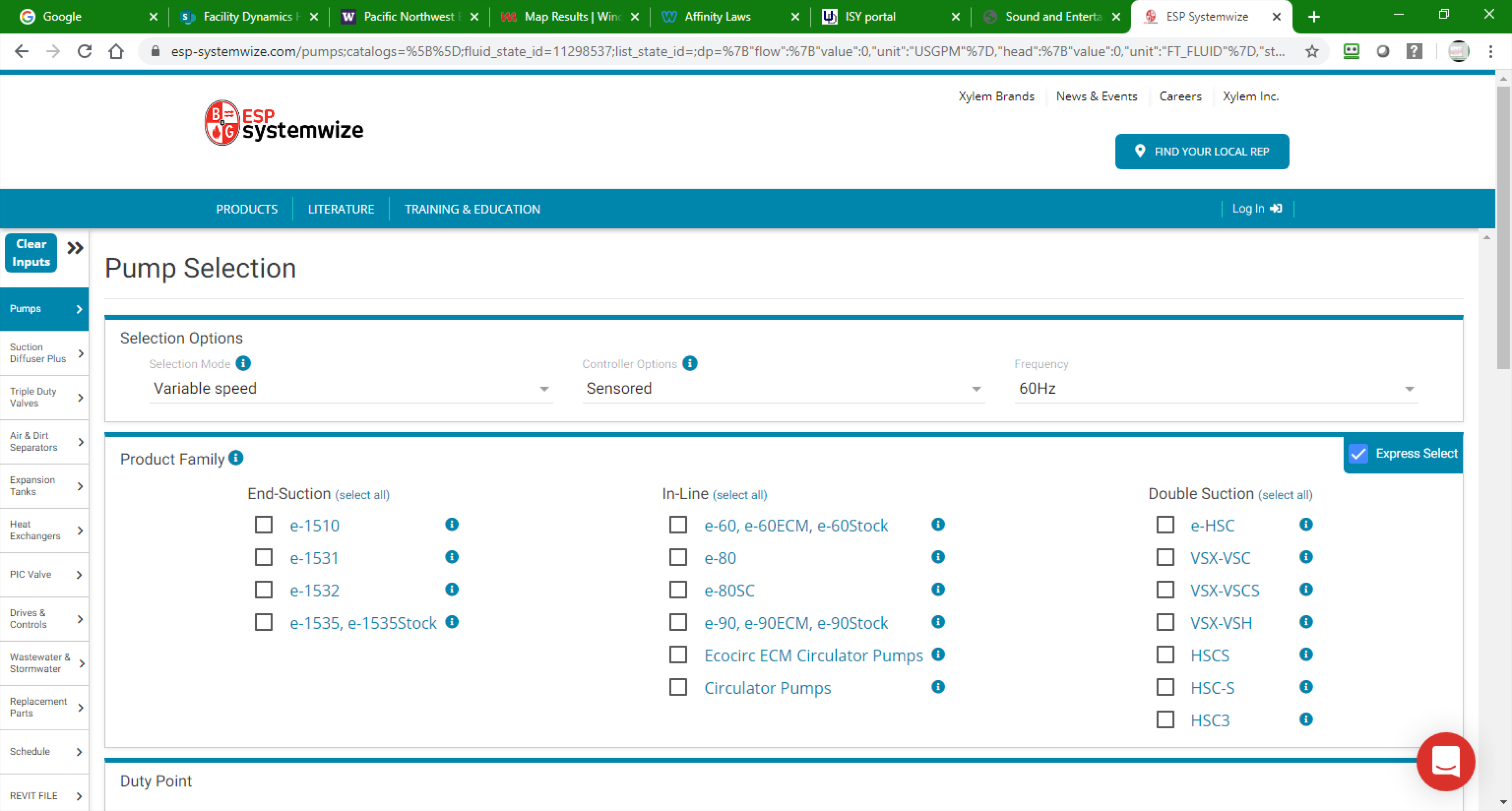 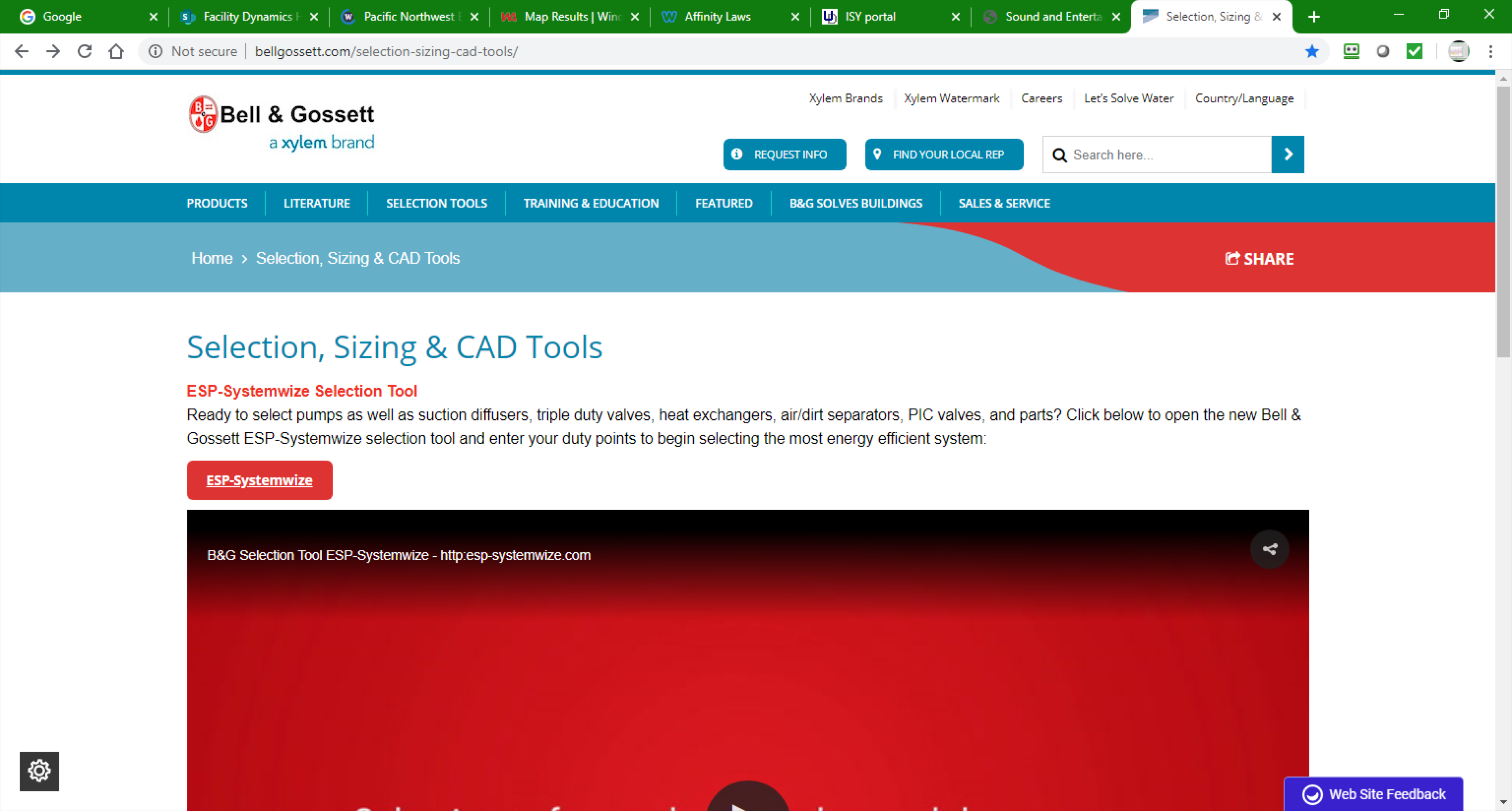 Other Resources
Select “Get Results”
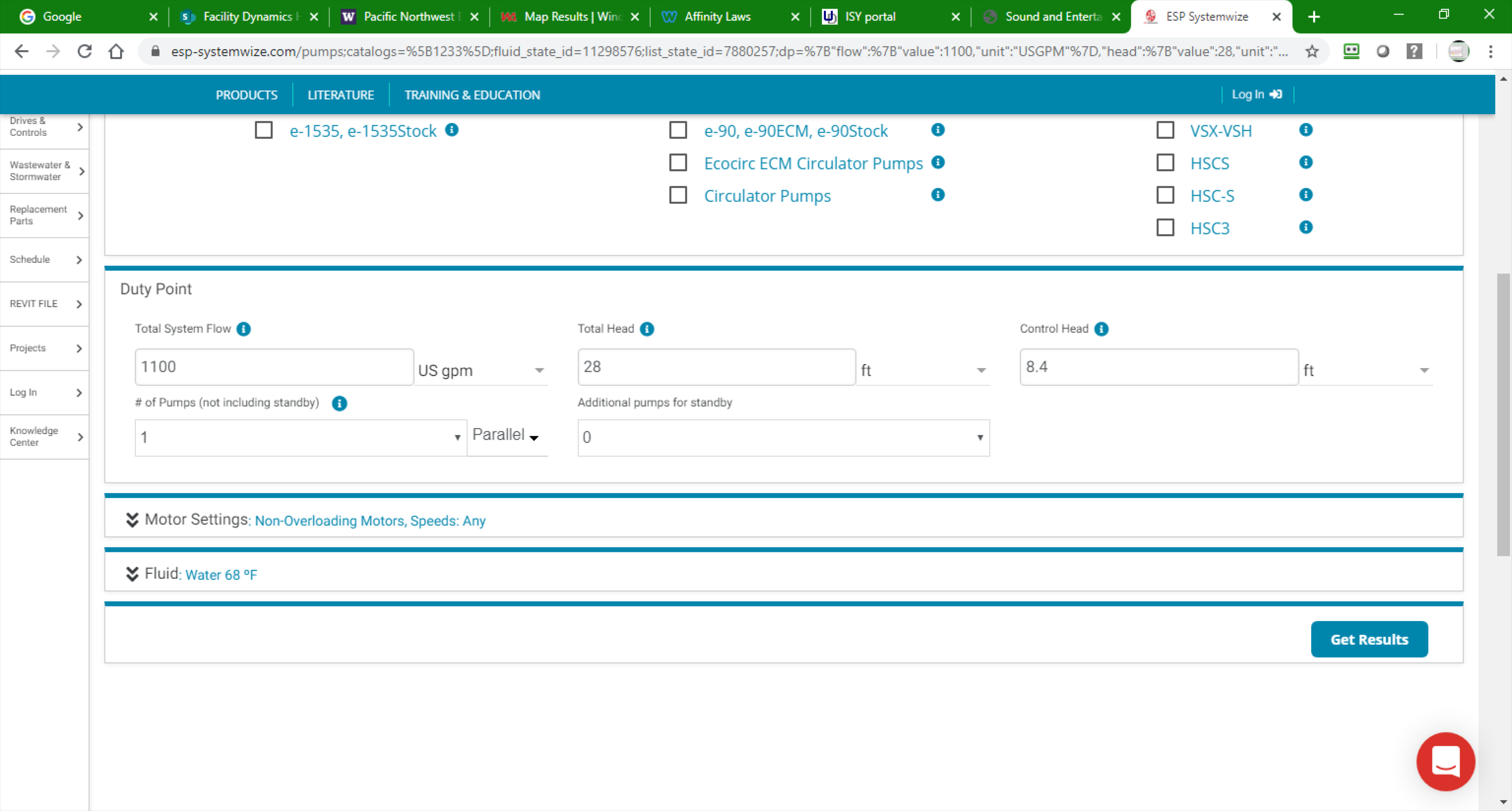 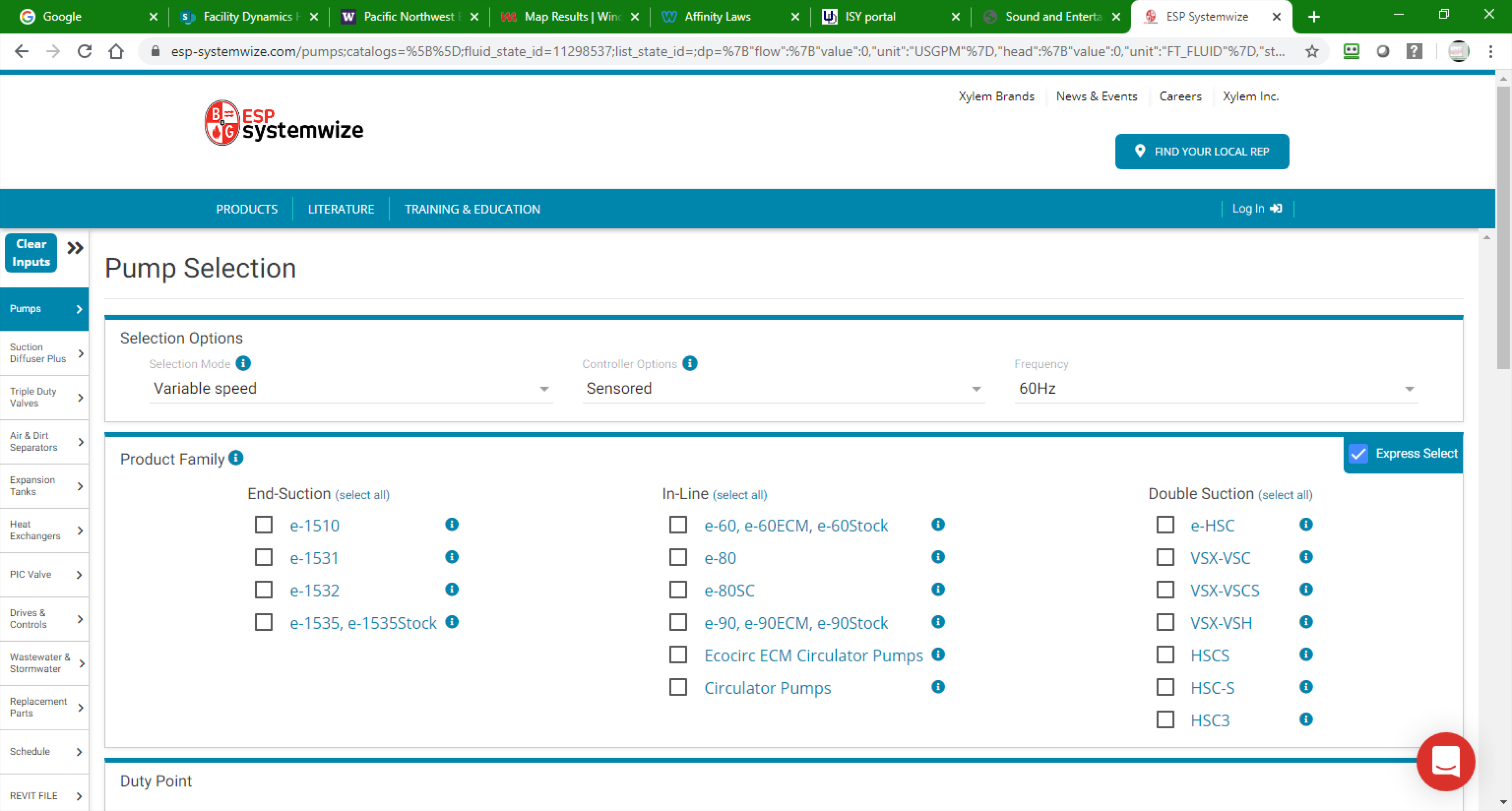 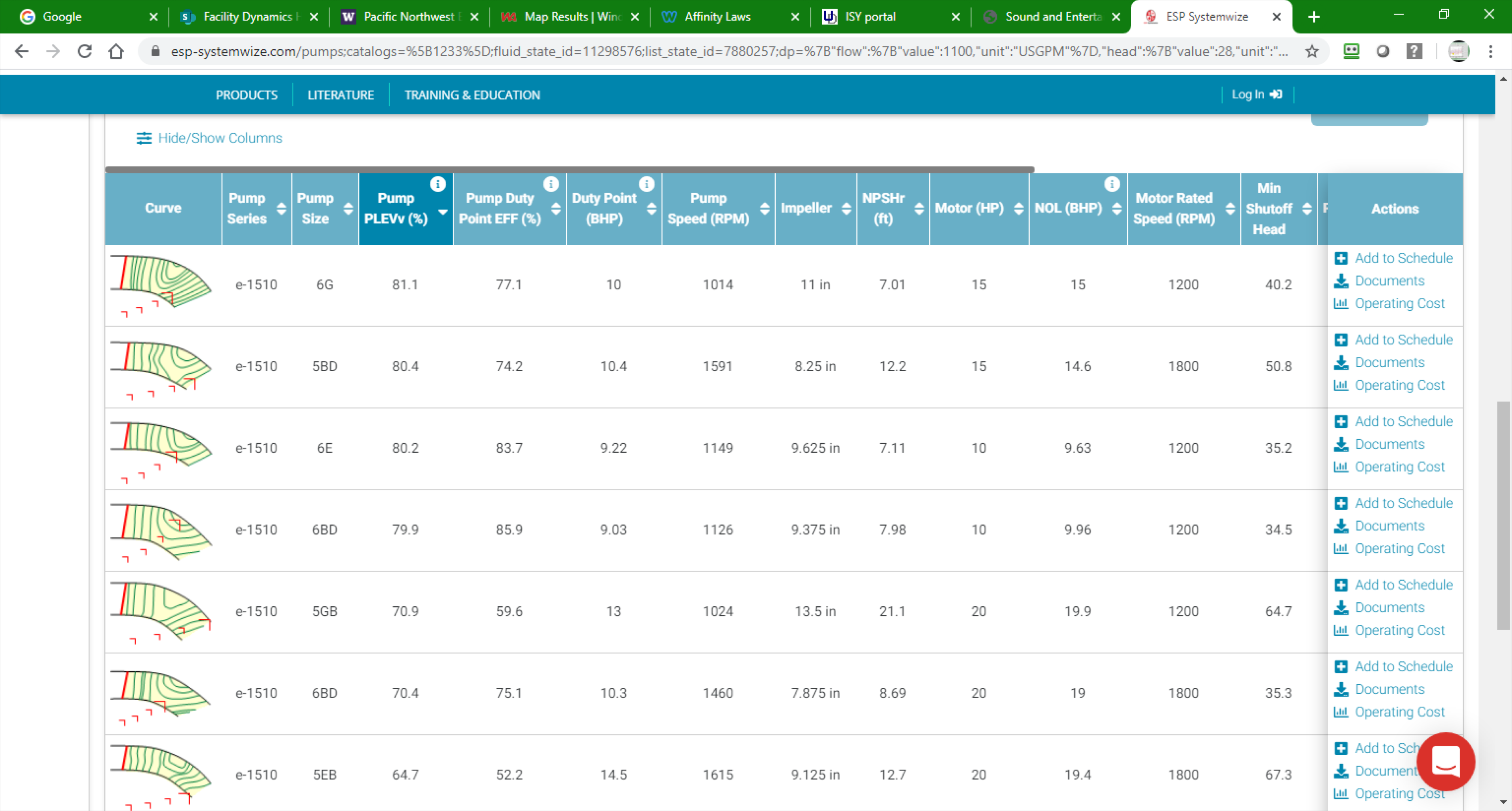 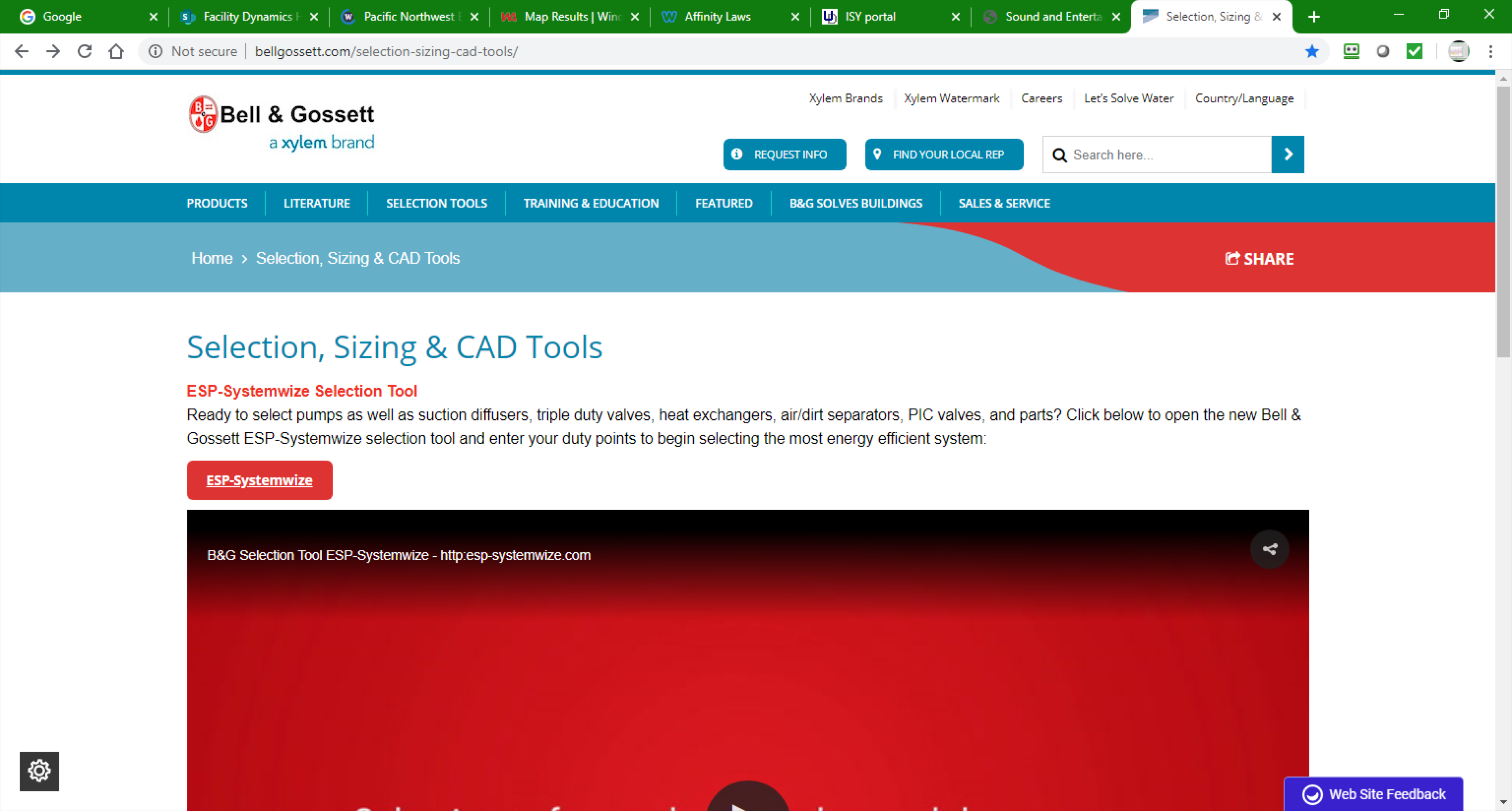 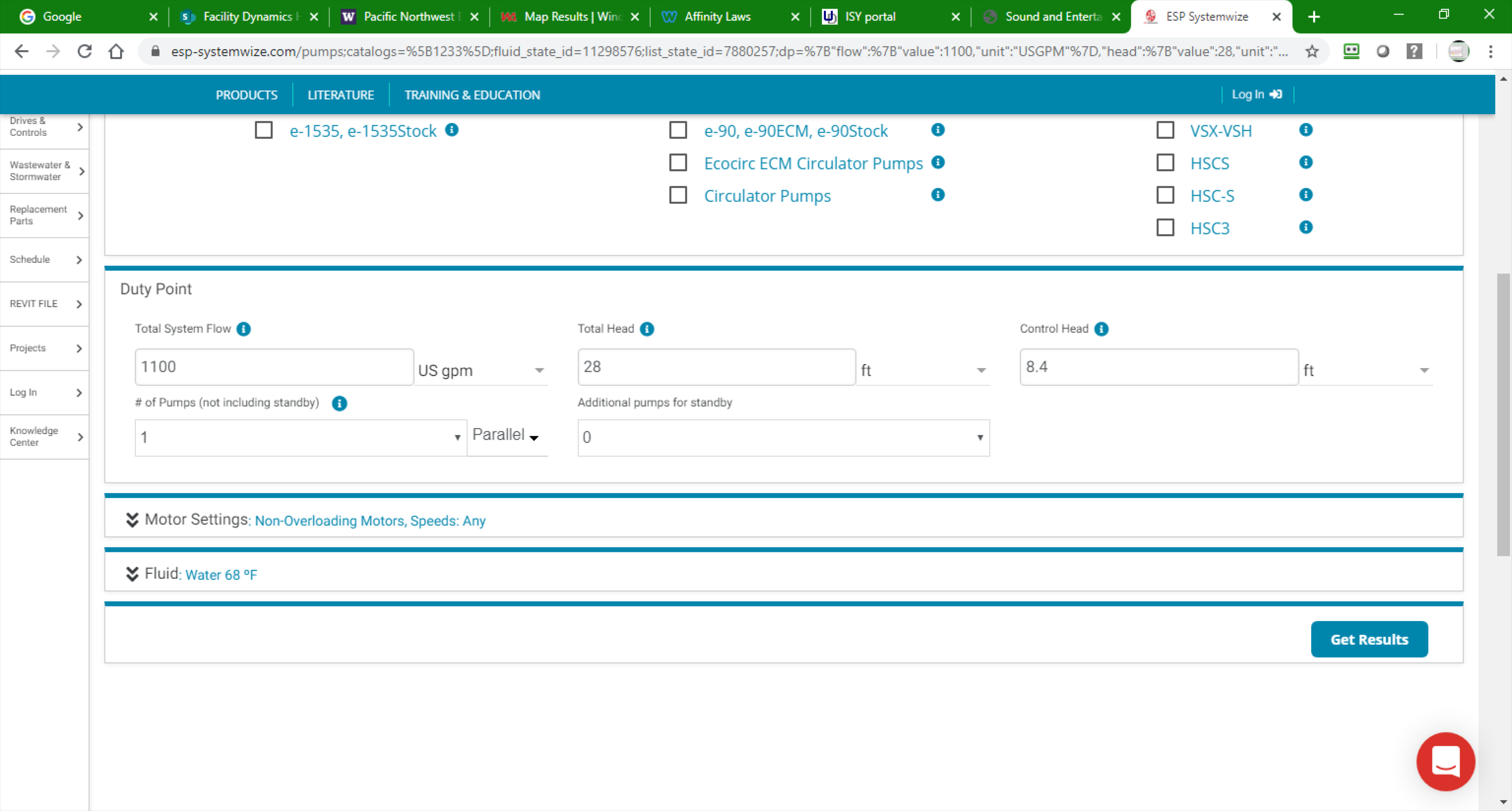 Other Resources
Page down to see your options
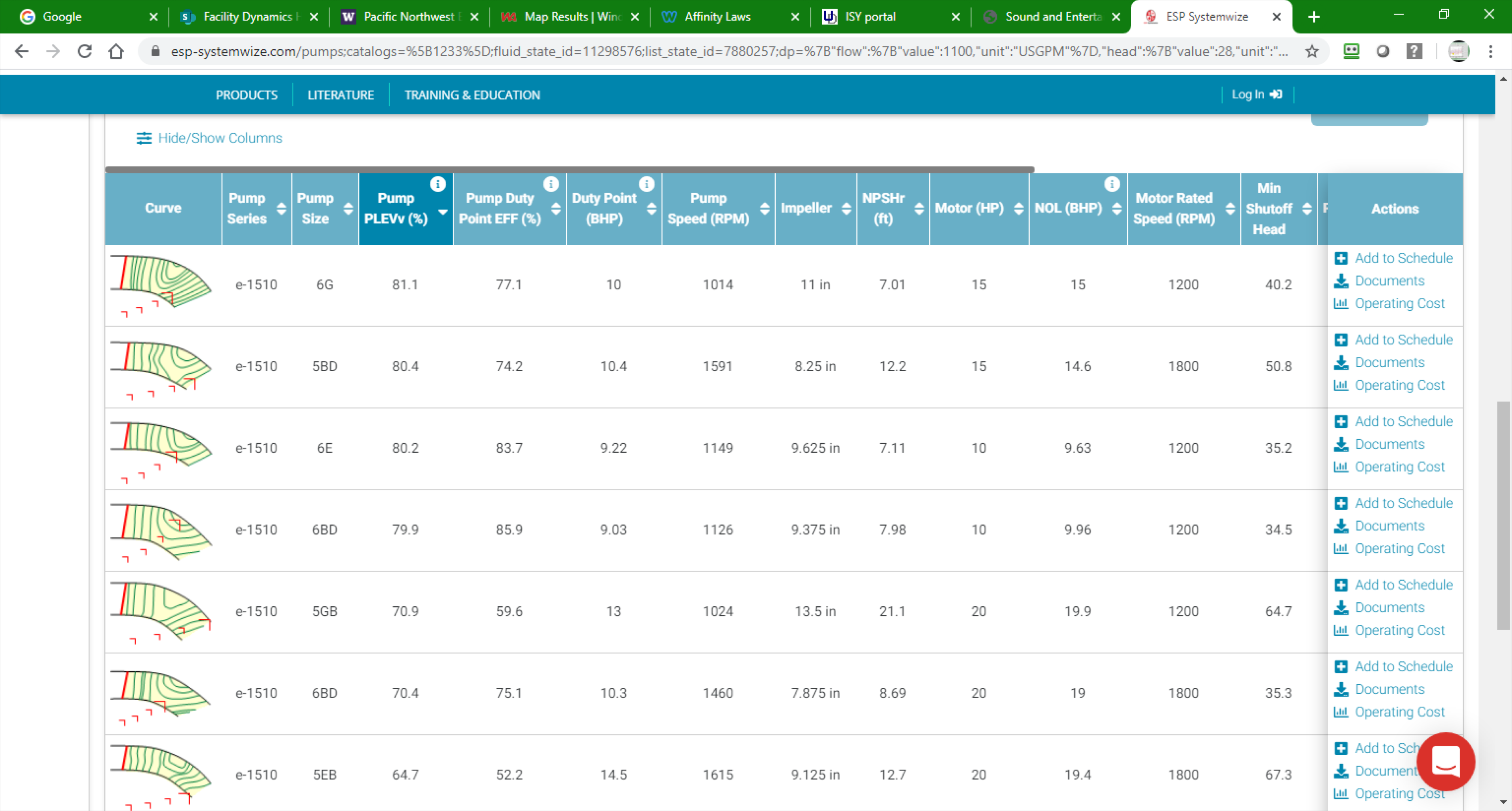 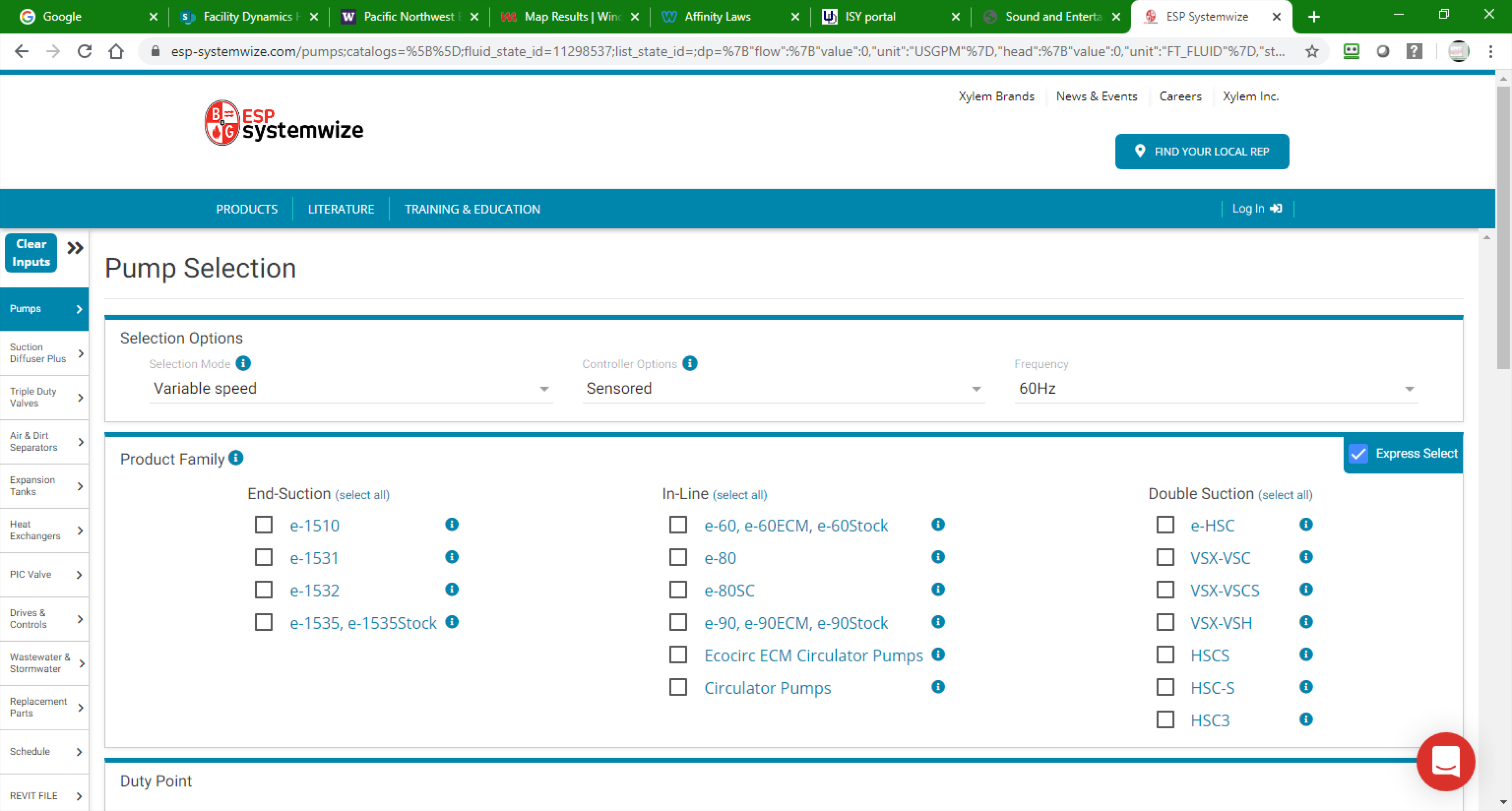